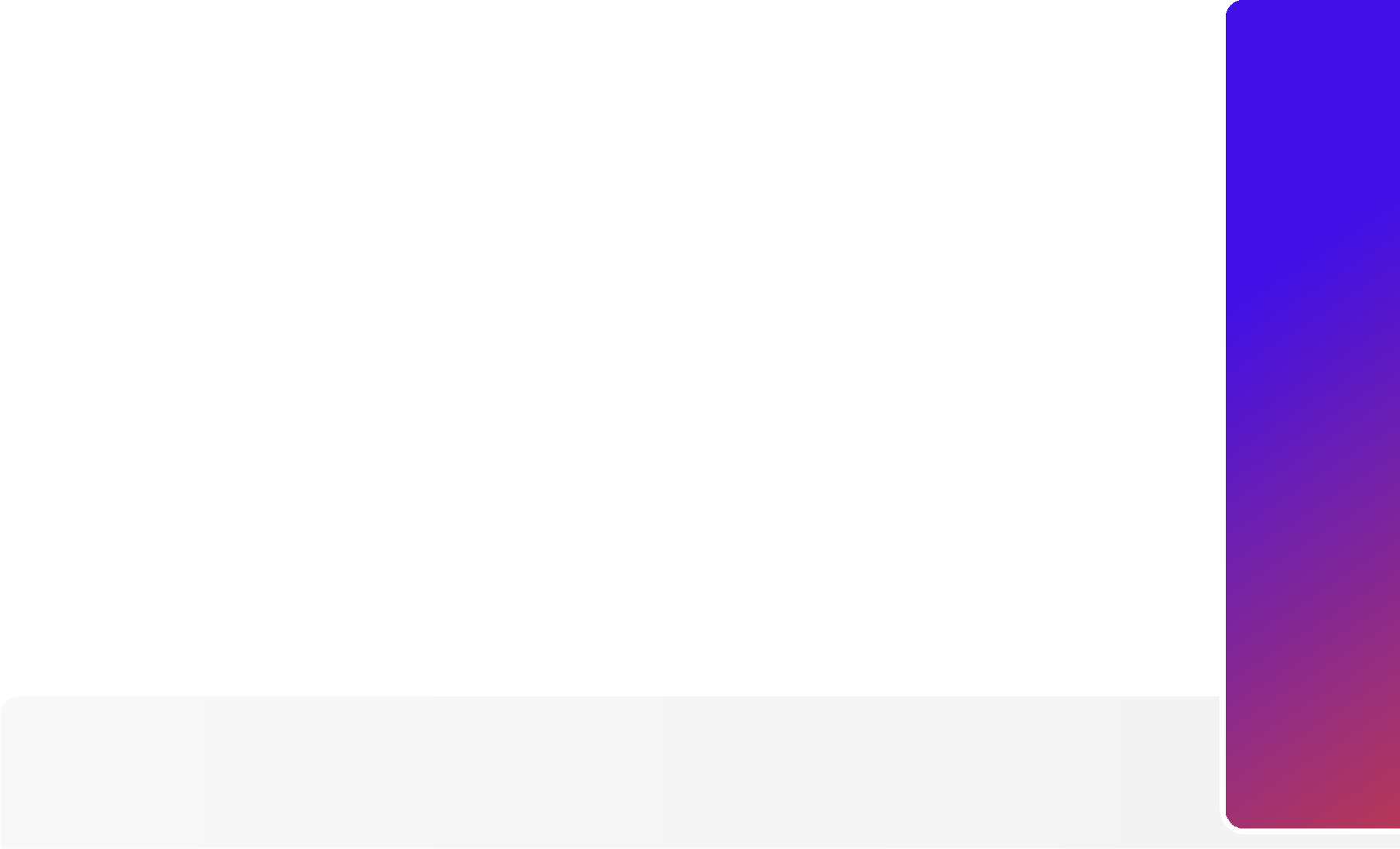 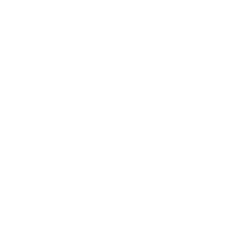 w w w. tcesc . tc . br
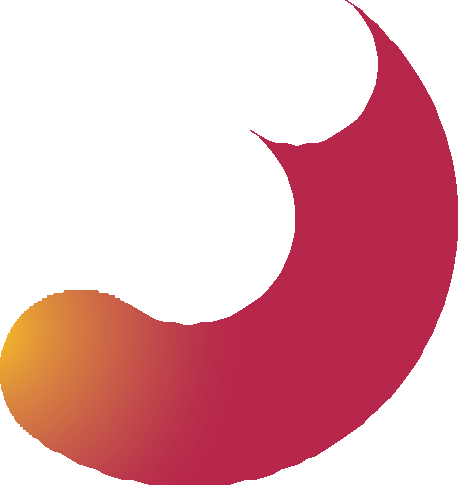 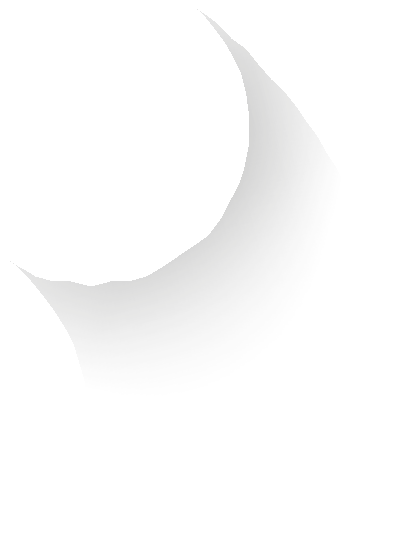 T R I B U N A L D A G O V E R N A N Ç A P Ú B L I C A C ATA R I N E N S E
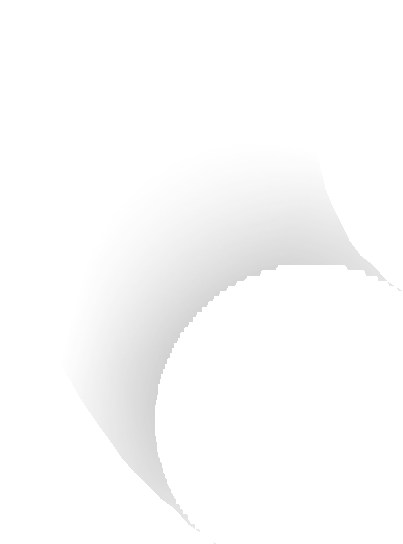 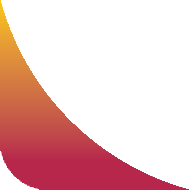 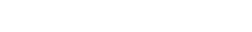 DIÁLOGO
COM NOVOS GESTORES
20
25
PRODUÇÃO
© 2 0 2 5 - I C O N - T C E S C , I n s ti t u t o d e C o n t a s
Ó r g ã o I n t e g r a n t e O r g a n i z a c i o n a l d o Tr i b u n a l d e C o n t a s d e S a n t a C a t a r i n a
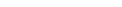 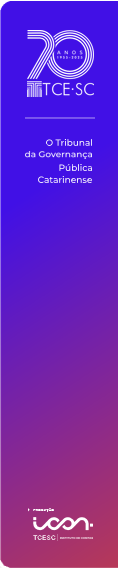 ATOS DE PESSOAL EM INÍCIO DE MANDATO:
O QUE DEVE SER OBSERVADO






Ana Paula Machado da Costa
                                                                                      Diretora da DAP
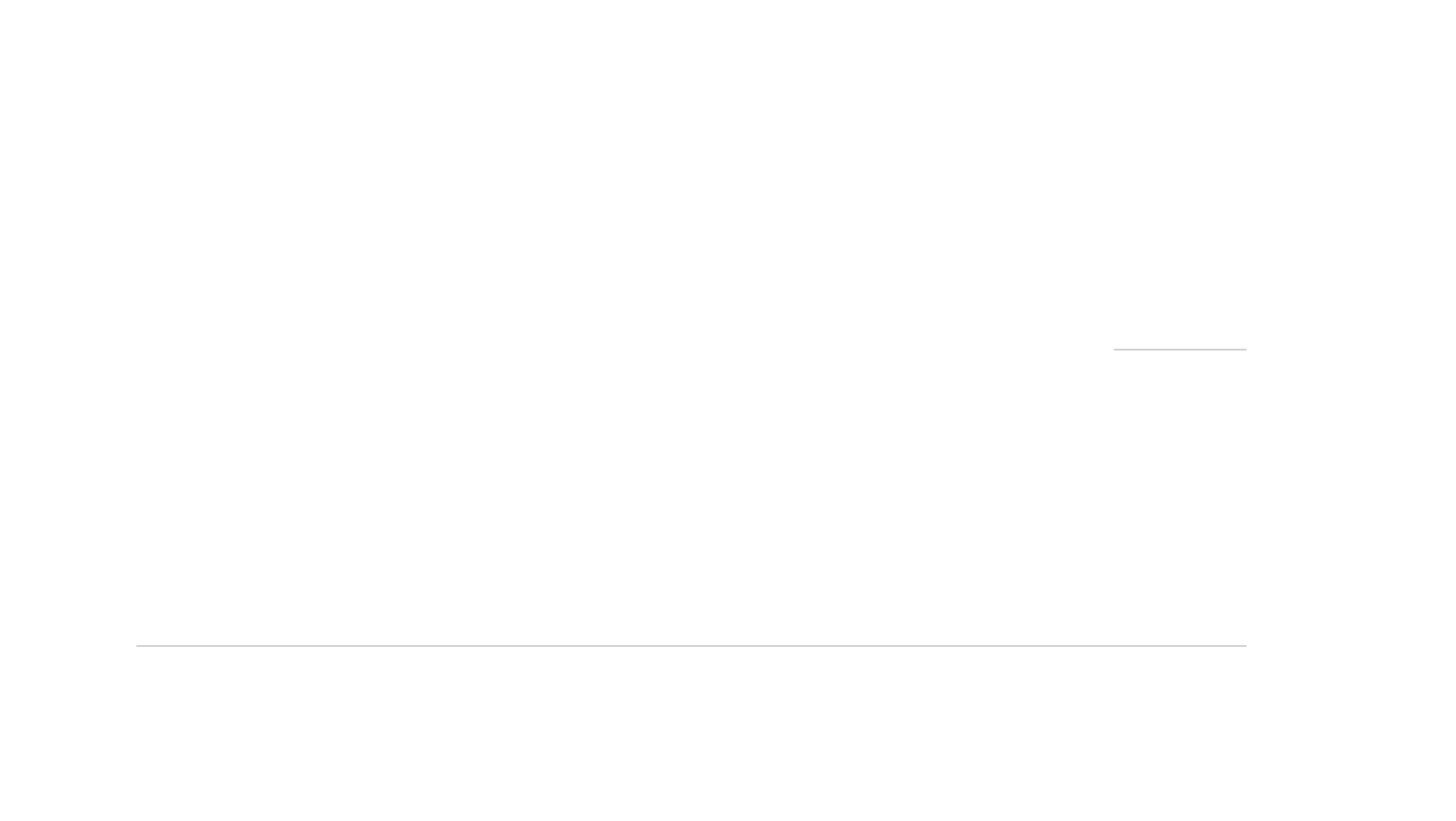 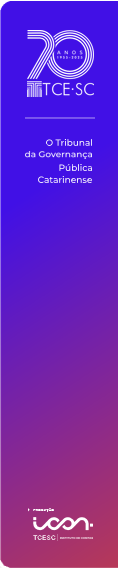 AGENDA
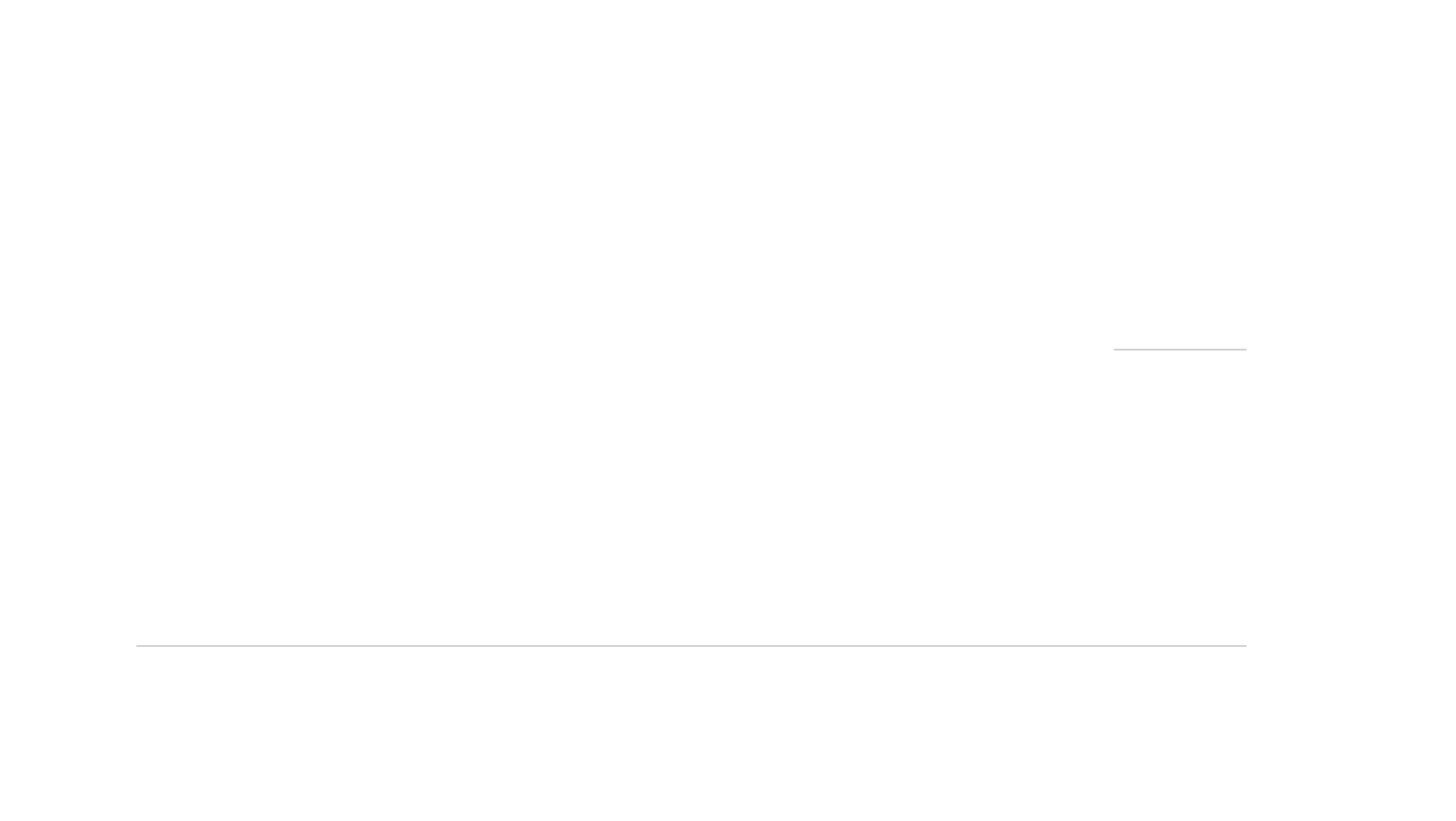 Gestão de atos de pessoal
Controle da legislação de pessoal
Gerenciamento do sistema remuneratório
Controle das formas de admissão de servidores
Segregação de funções
Controle interno
Assessoria jurídica
Prejulgados relativos a atos de pessoal
Publicações de atos de pessoal (TCE/SC)
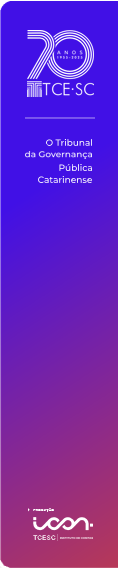 DIRETORIA DE ATOS DE PESSOAL  - DAP
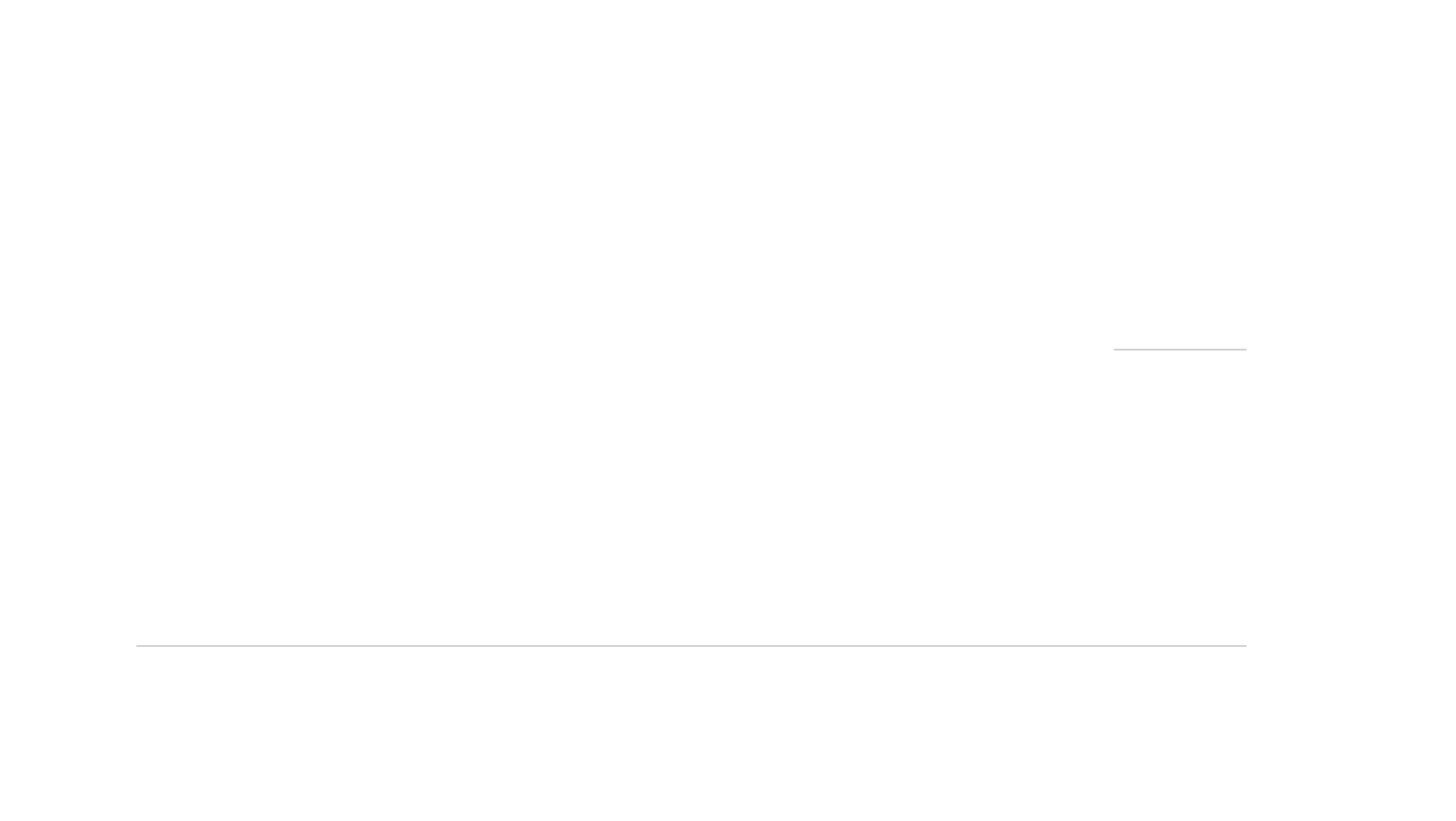 Fiscalização dos atos de pessoal das unidades jurisdicionadas.
Competência: Resolução TC 149/2019.                         auditoria / inspeção
                                                                                                   exame / processos
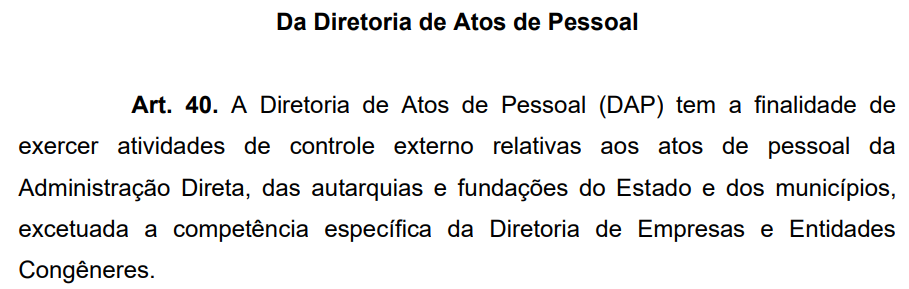 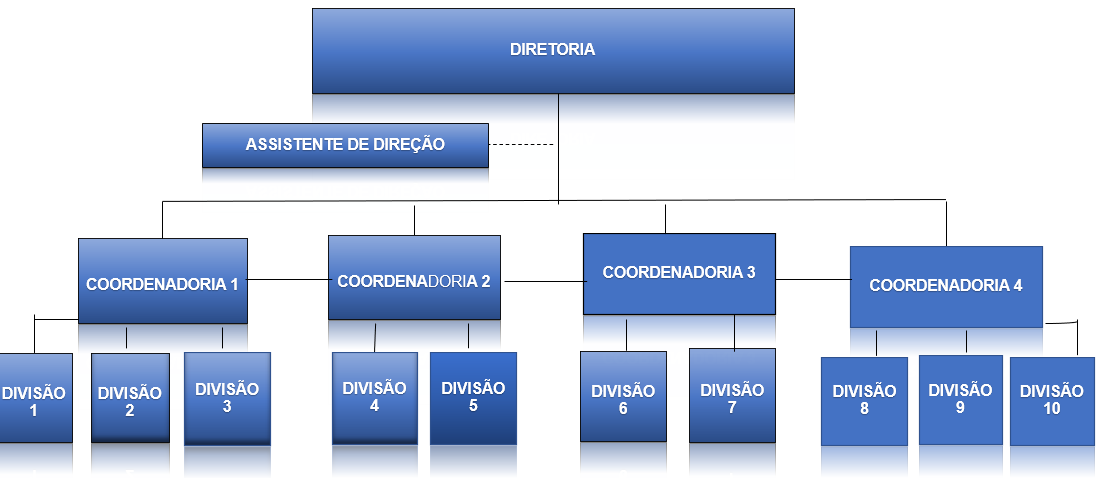 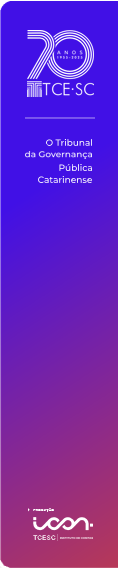 GESTÃO DE ATOS DE PESSOAL
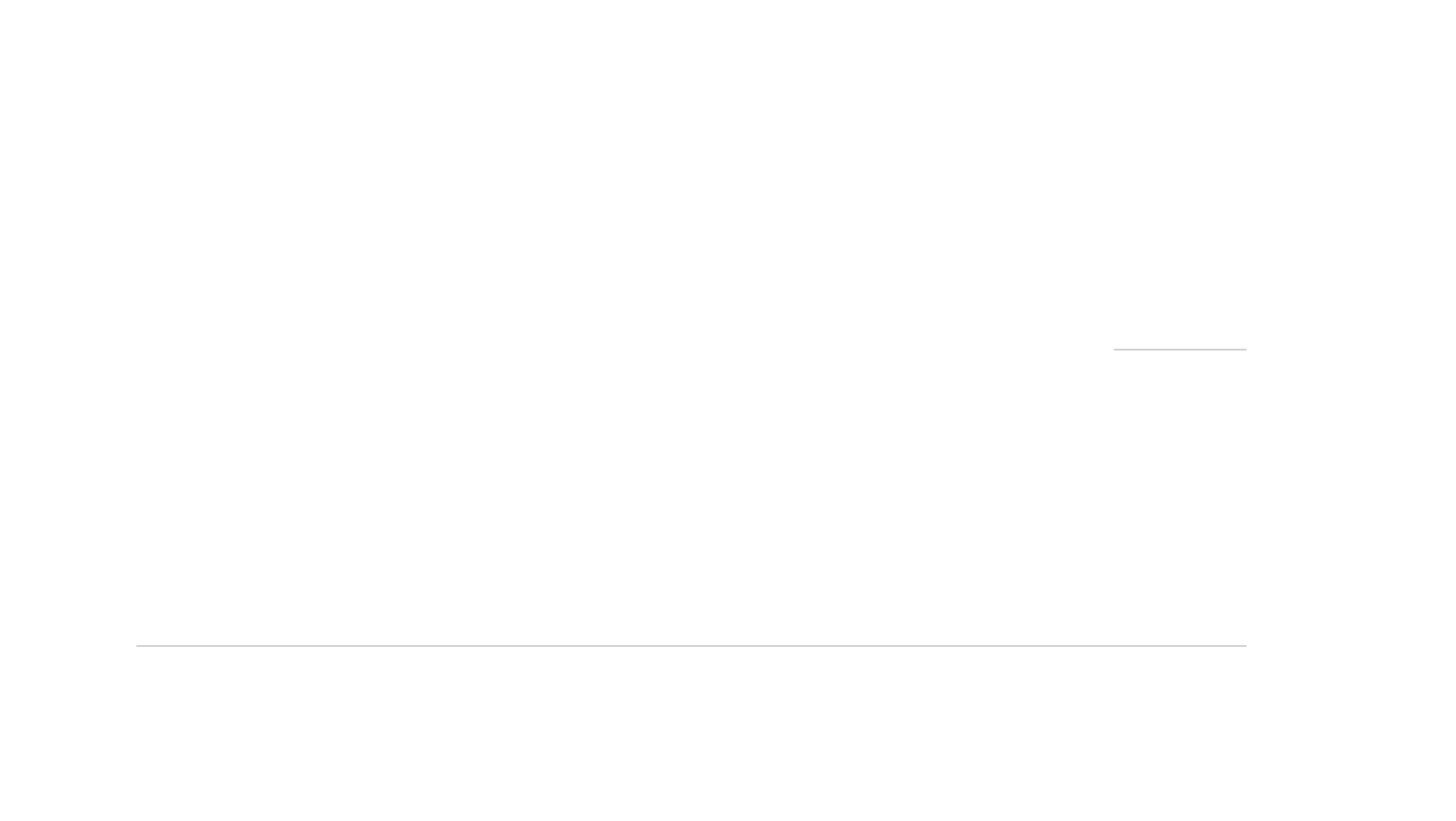 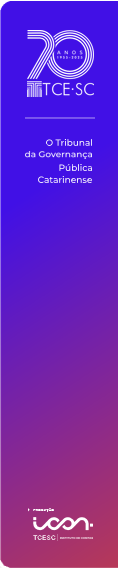 GESTÃO DE ATOS DE PESSOAL
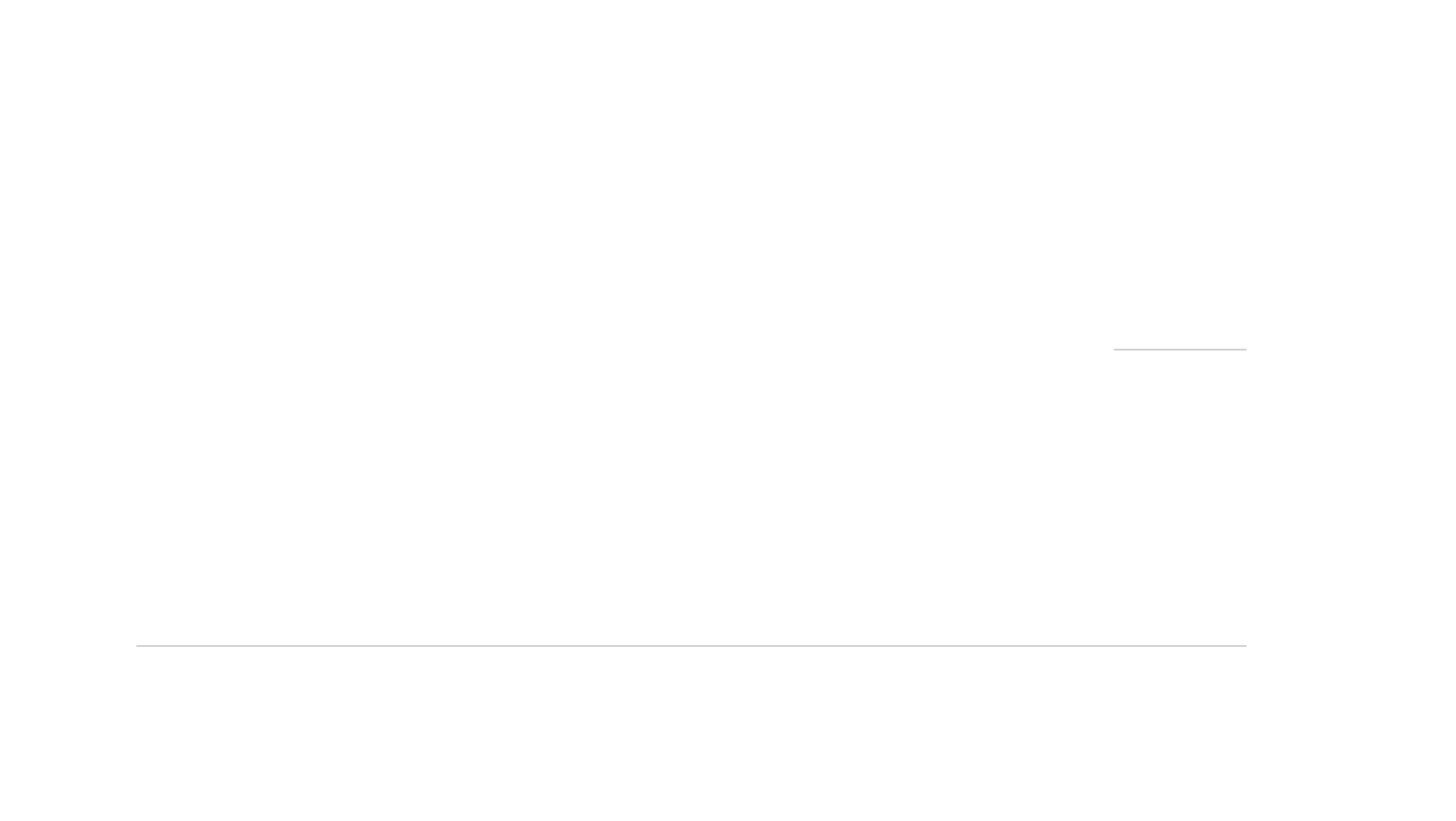 Abrange todos os atos relativos à vida funcional do servidor / agente político

Operacionalizar rotinas internas de trabalho (alcançar os resultados pretendidos).
Diagnóstico        Planejamento (alocação eficiente dos recursos humanos).
Definir metas, estratégias, objetivos e ações a serem adotadas.
Implementar procedimentos de controle eficientes e eficazes. 
Mecanismos de acompanhamento, avaliação e monitoramento das ações.
Executar ajustes e redirecionar as ações, quando necessário, durante a gestão.
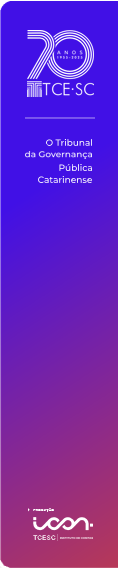 GESTÃO DE ATOS DE PESSOAL
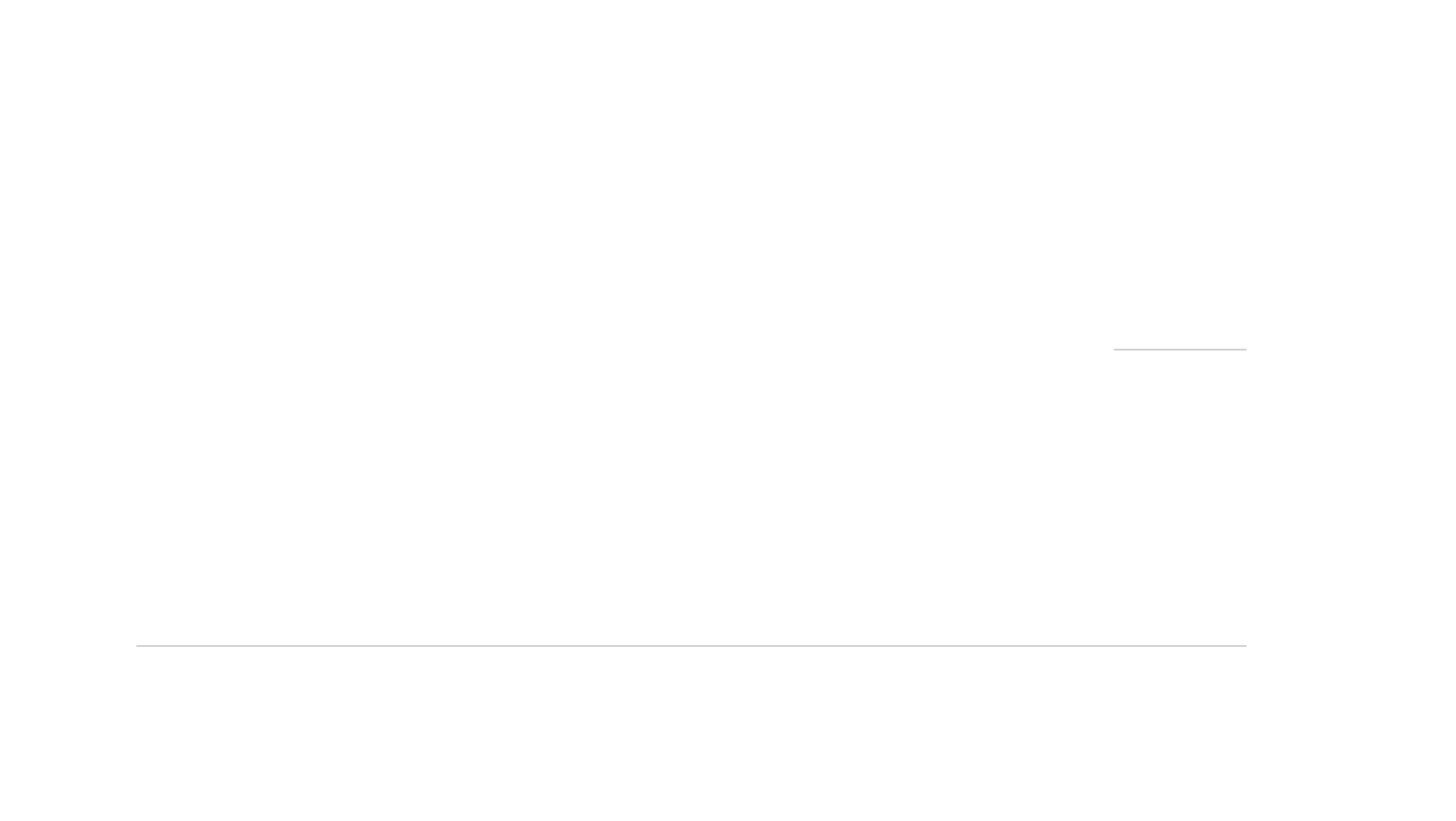 Ferramentas úteis de gestão de administração – CICLO PDCA
Objetiva controlar e melhorar processos de maneira contínua e sistemática.
Finalidade de aperfeiçoar processos por meio de ações cíclicas.
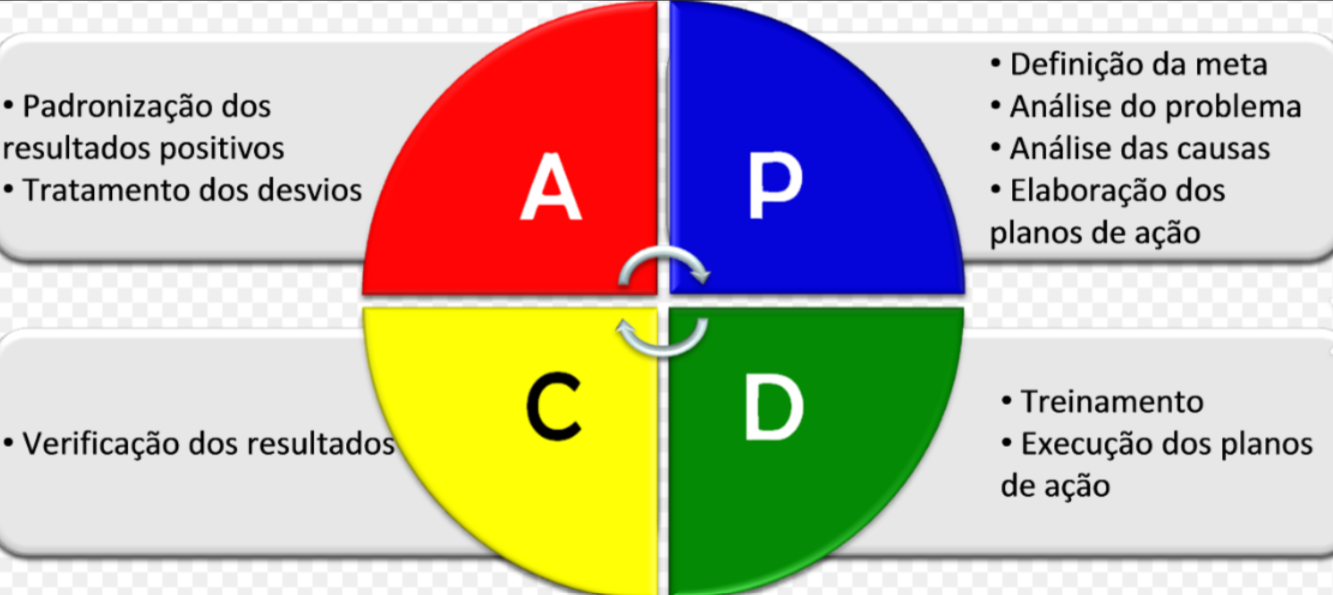 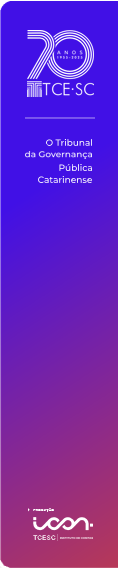 GESTÃO DE ATOS DE PESSOAL
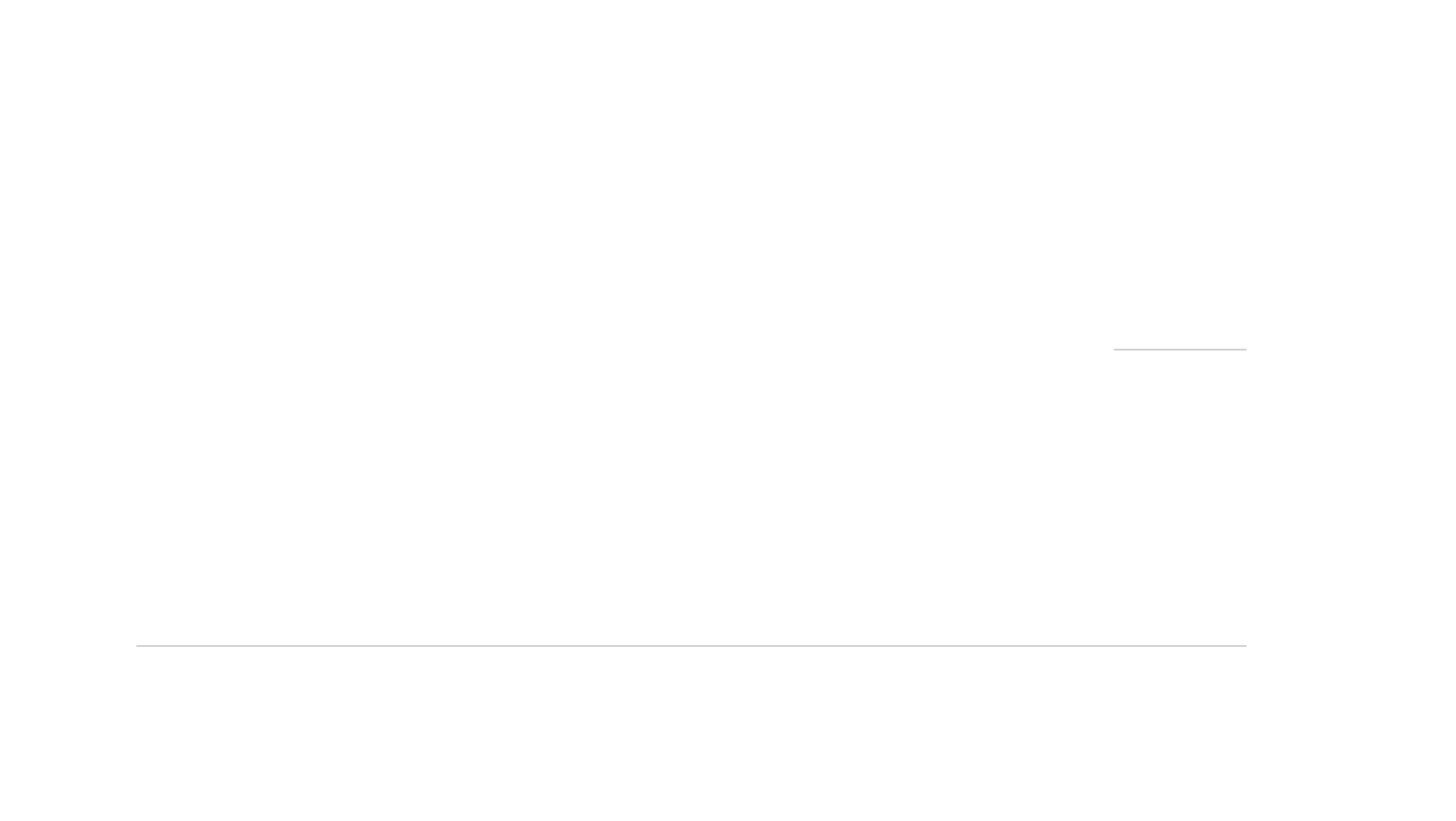 Ferramentas úteis de gestão de administração – ANÁLISE DE SWOT
Propicia análise do contexto e guia para definição de um plano de ação.
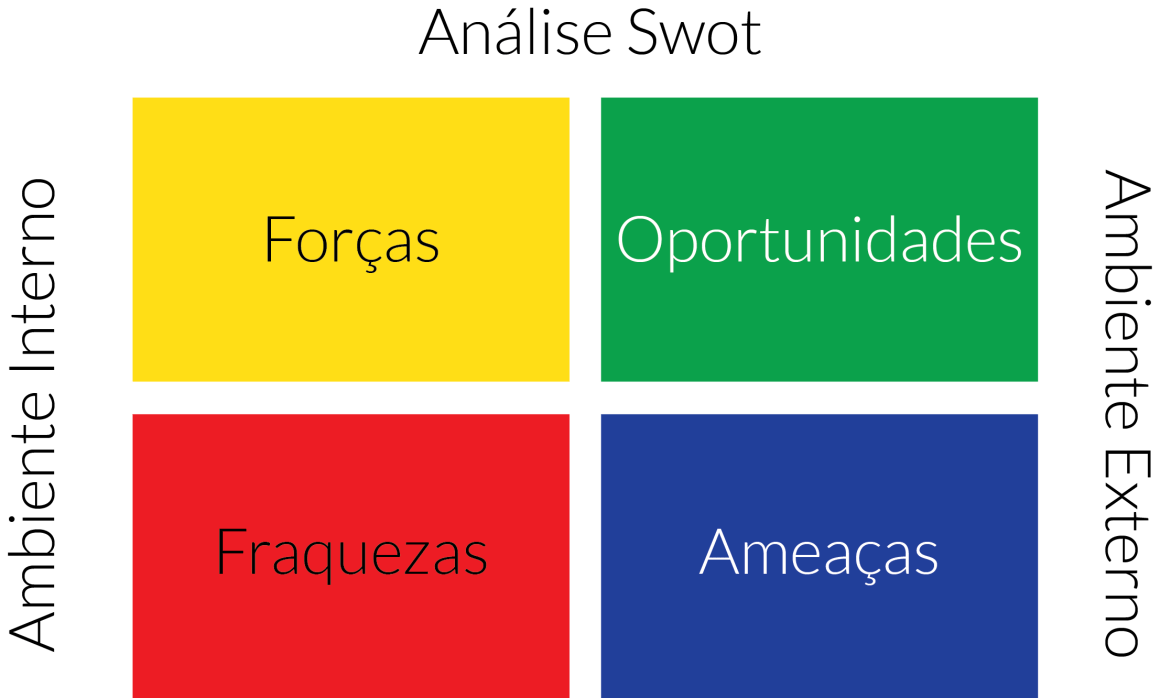 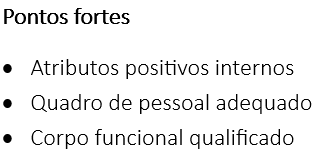 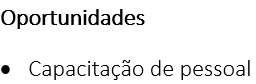 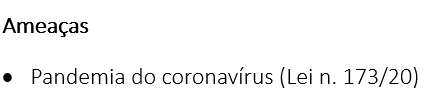 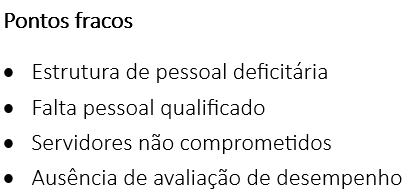 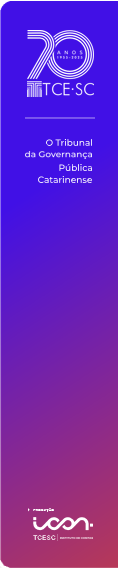 CONTROLE DA LEGISLAÇÃO DE PESSOAL
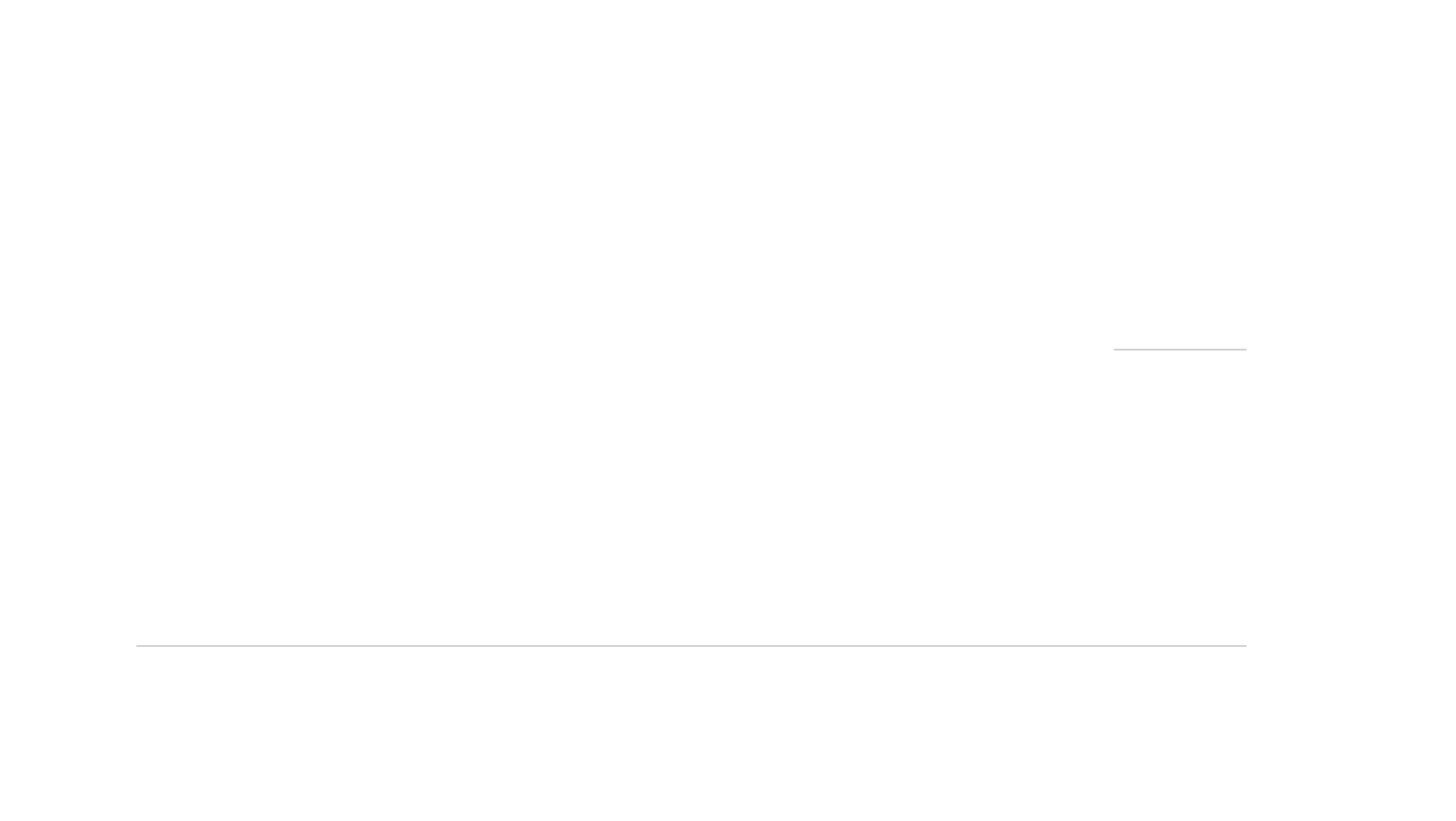 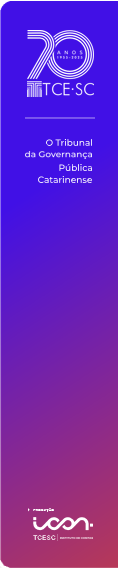 CONTROLE DA LEGISLAÇÃO DE PESSOAL
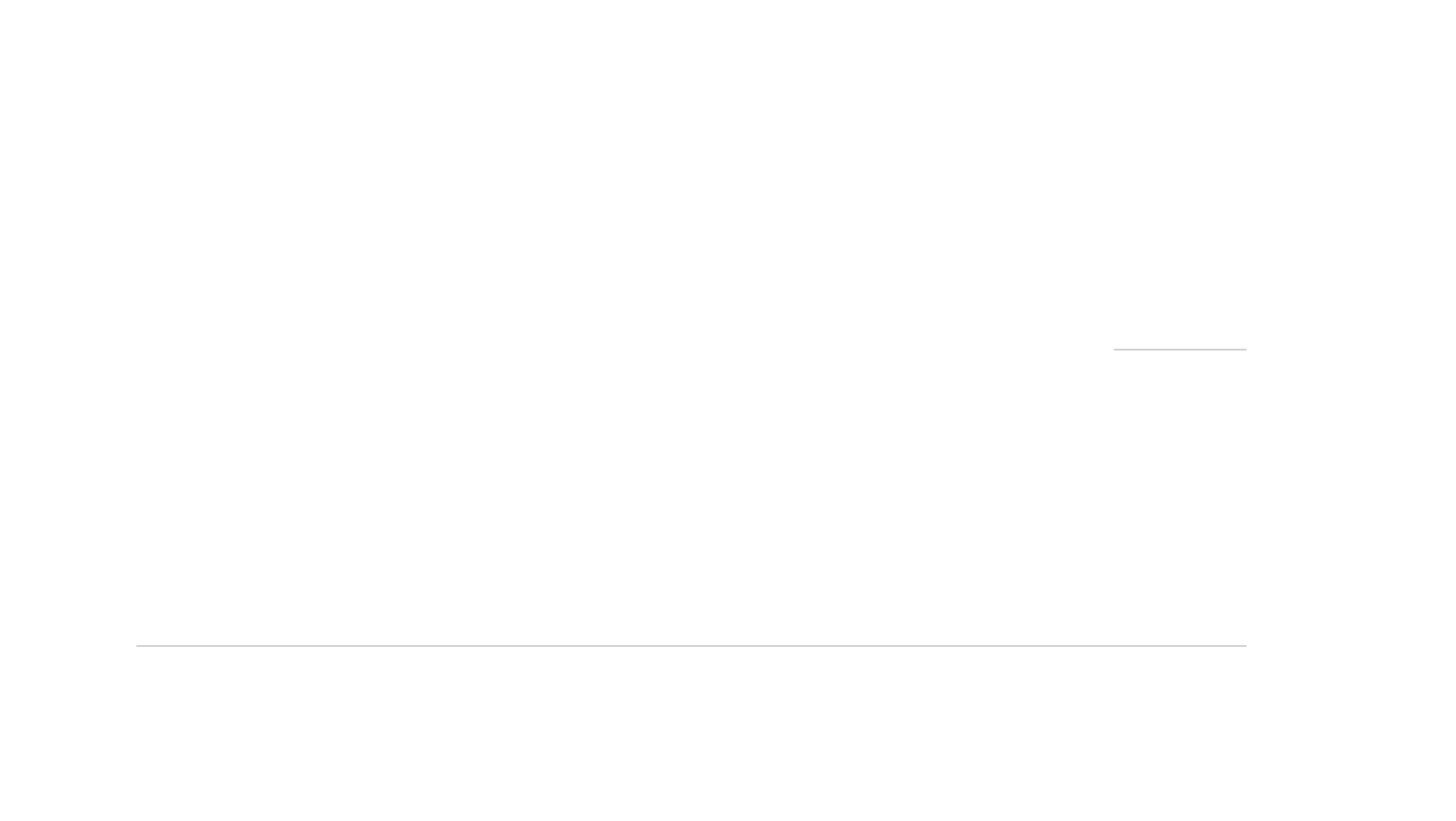 Princípios e regras constitucionais (CF/88 e CE/89).
Conhecimento amplo da legislação de pessoal (LRF e outras).
Lei orgânica do município.
Estatuto, plano de carreira/cargos/vencimentos.
Leis que concedem as gratificações, os reajustes e a RGA.
Lei autorizativa da contratação temporária.
Lei que cria o Regime Próprio de Previdência Social.
Orientações/Instruções Normativas/Prejulgados (TCE/SC).
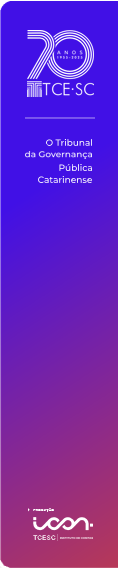 GERENCIAMENTO DO SISTEMA REMUNERATÓRIO
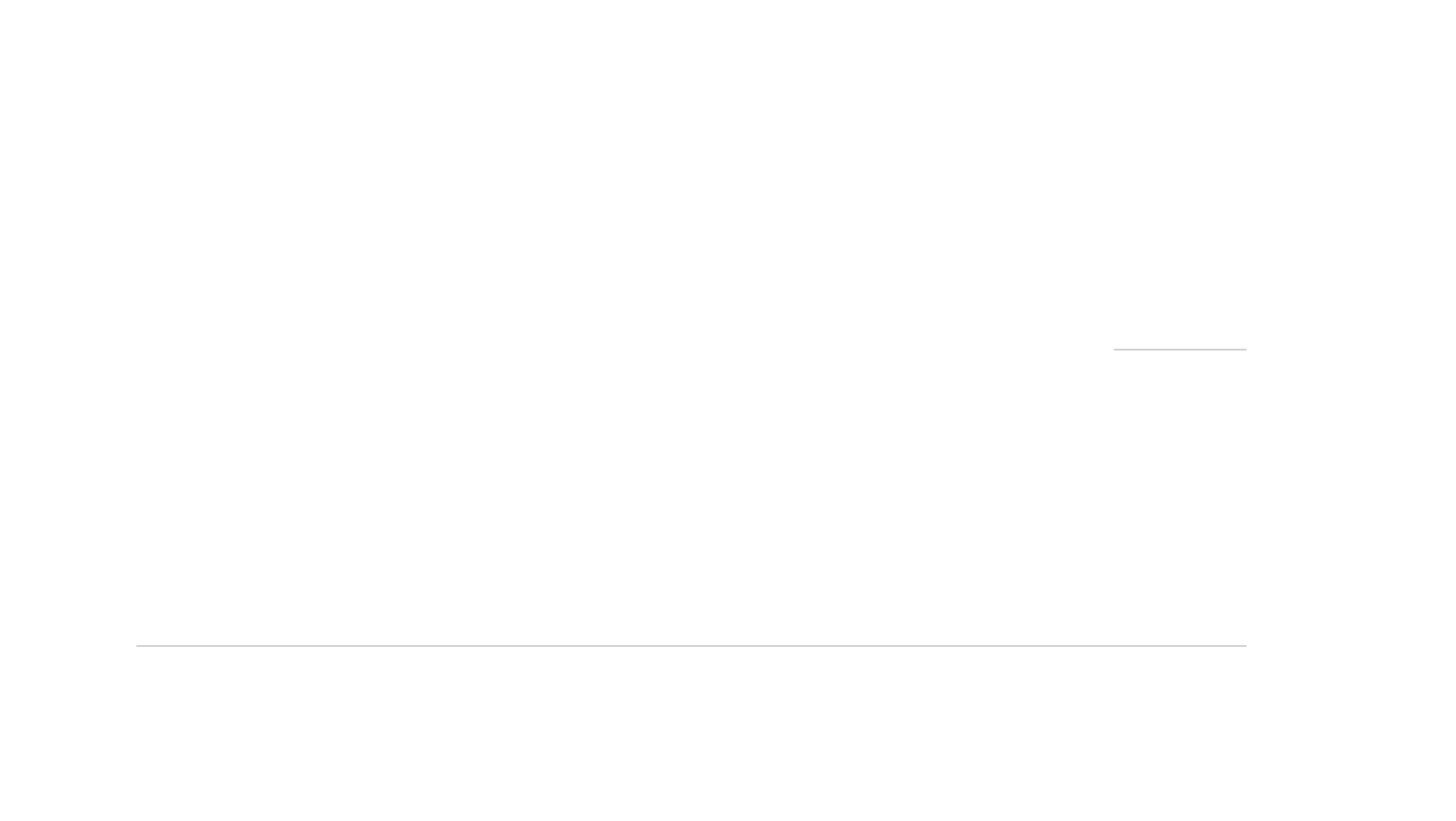 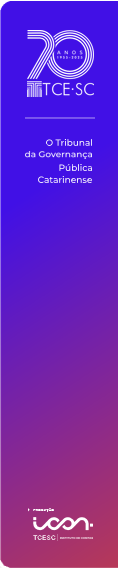 GERENCIAMENTO DO SISTEMA REMUNERATÓRIO
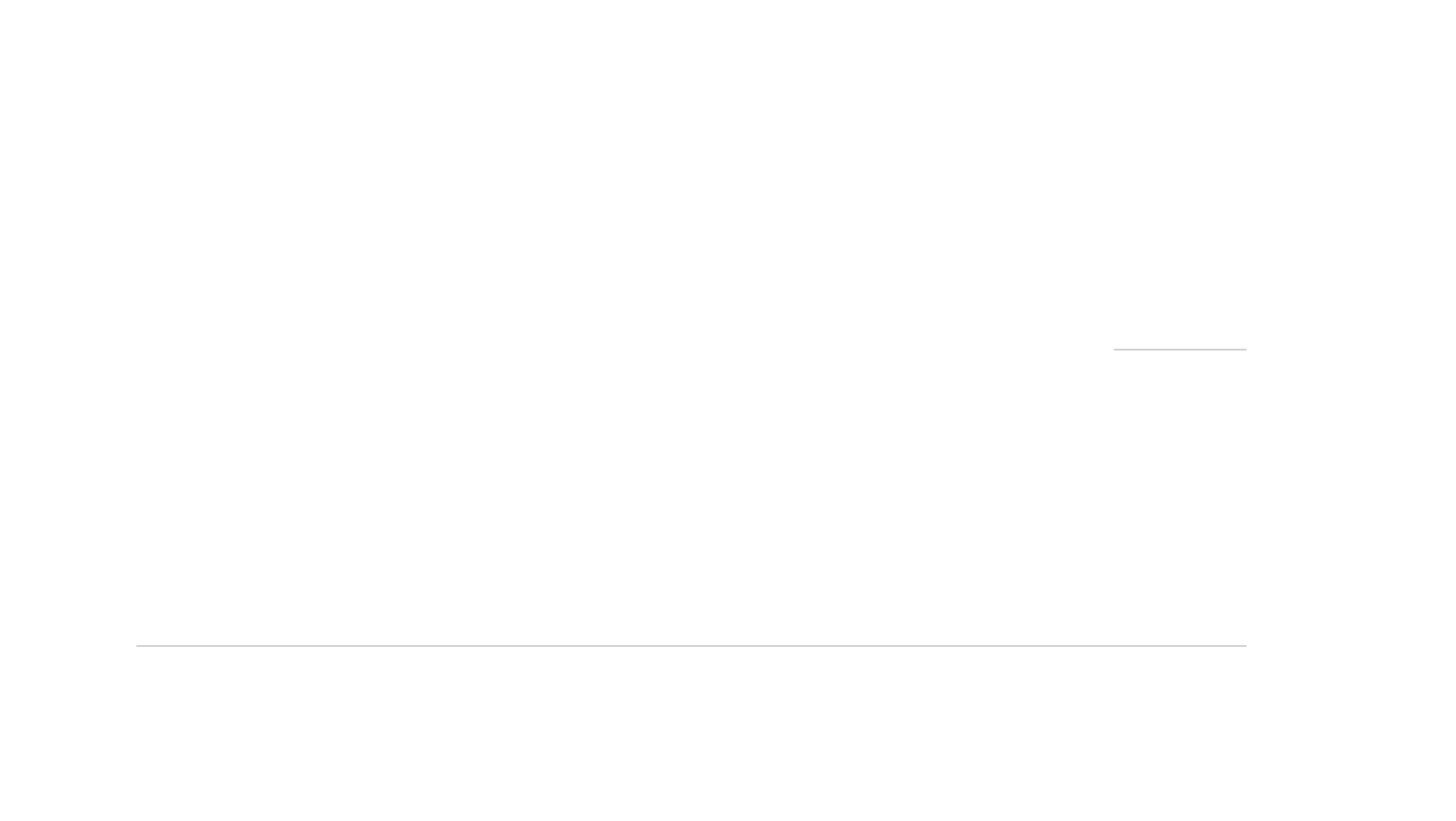 Controle da folha de pagamento em geral (diagnóstico/auditoria).
Verificar a legalidade da concessão dos vencimentos/subsídios.
Averiguar a regularidade das retenções impostas por lei.
Lei - observar a iniciativa privativa de cada caso para fixar remuneração.
Fixação e aumento da remuneração dos servidores no Poder Executivo - lei do Chefe do Poder Executivo
 
(art. 61, § 1º, II, “a” 
c/c art. 37, X, da CF)
Fixação e aumento da remuneração dos servidores no Poder Legislativo - lei do Chefe do Poder Legislativo
 
(art 51, IV c/c art. 37, X, 
da CF)
VEDAÇÃO

Fixação e aumento de remuneração por meio de resolução, decreto
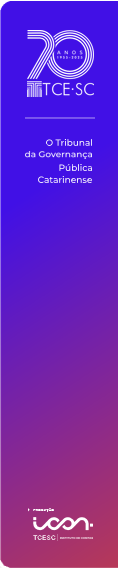 GERENCIAMENTO DO SISTEMA REMUNERATÓRIO
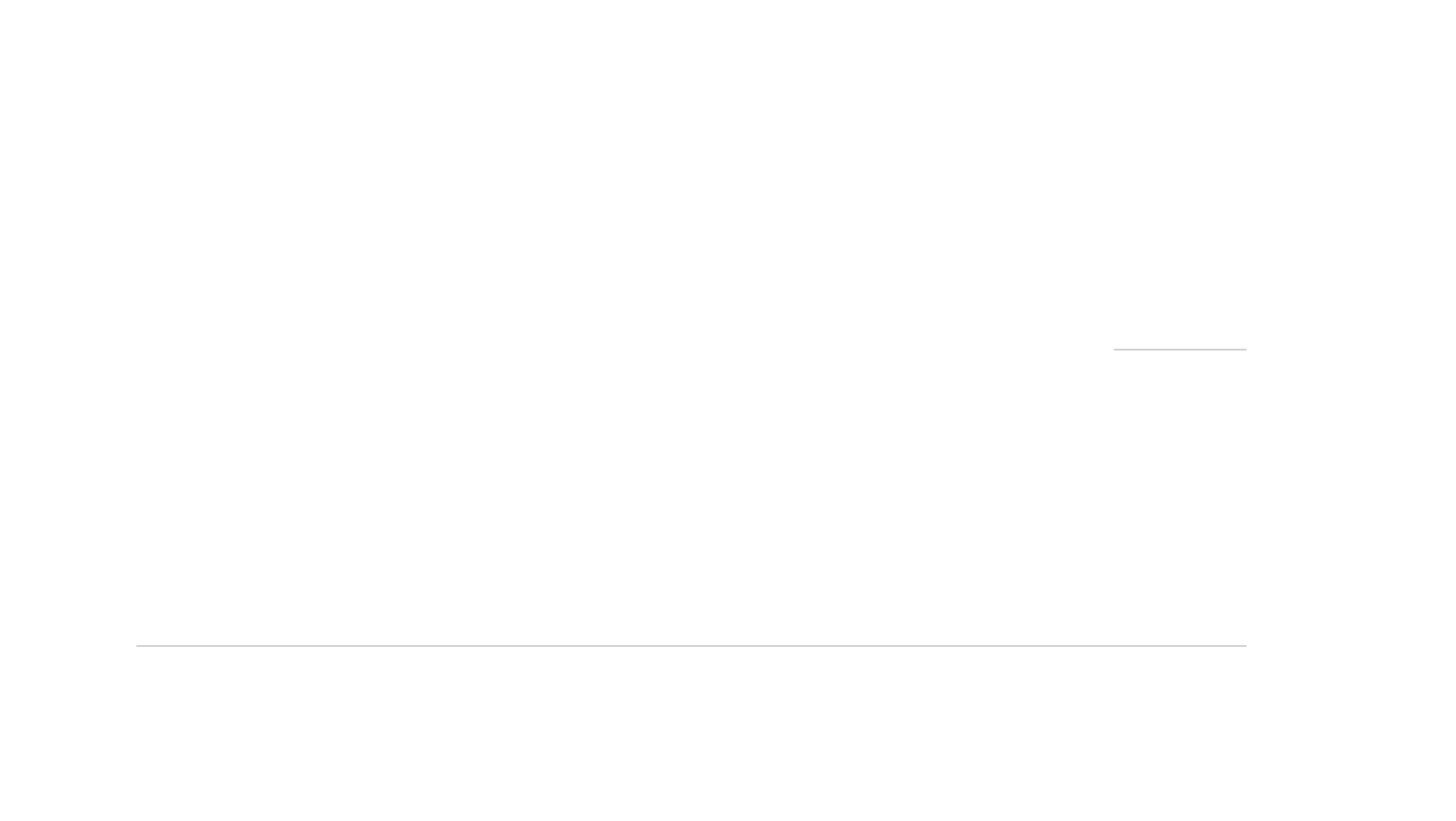 Lei - observar a iniciativa privativa de cada caso para fixar subsídio.
Subsídio – parcela única (art. 39, § 4º, da CF).







Assegurada a RGA na mesma data e sem distinção de índices.
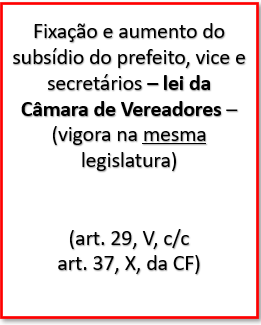 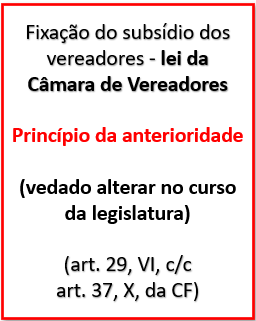 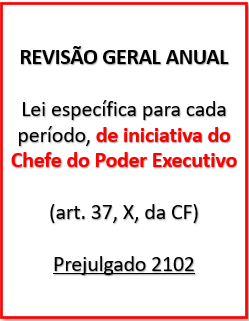 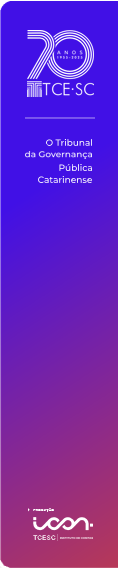 GERENCIAMENTO DO SISTEMA REMUNERATÓRIO
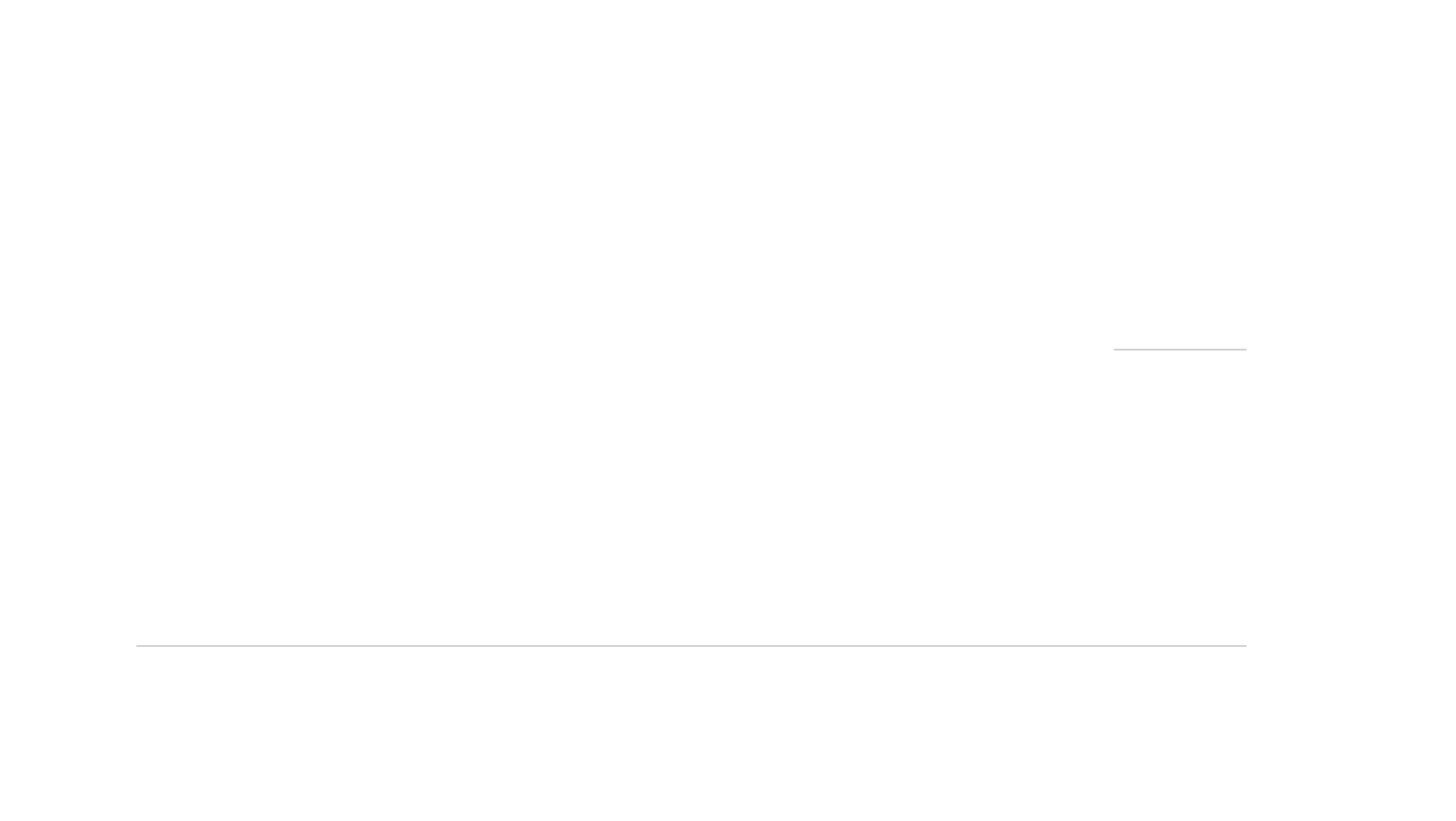 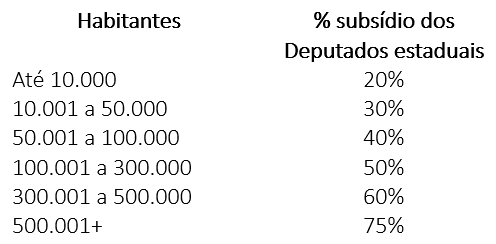 Fixação do subsídio dos vereadores (limites): 
                           
 Art. 29, VI, da CF.


Limite máximo do subsídio dos vereadores corresponde – 20% a 75% do percentual do subsídio dos deputados estaduais, sendo estabelecido em face do nº de habitantes do município.

 A correspondência ao percentual ocorre no momento da fixação do subsídio, em face do princípio da anterioridade.
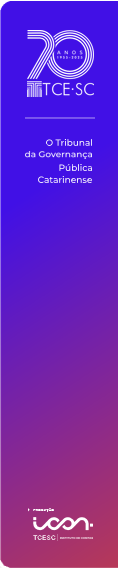 GERENCIAMENTO DO SISTEMA REMUNERATÓRIO
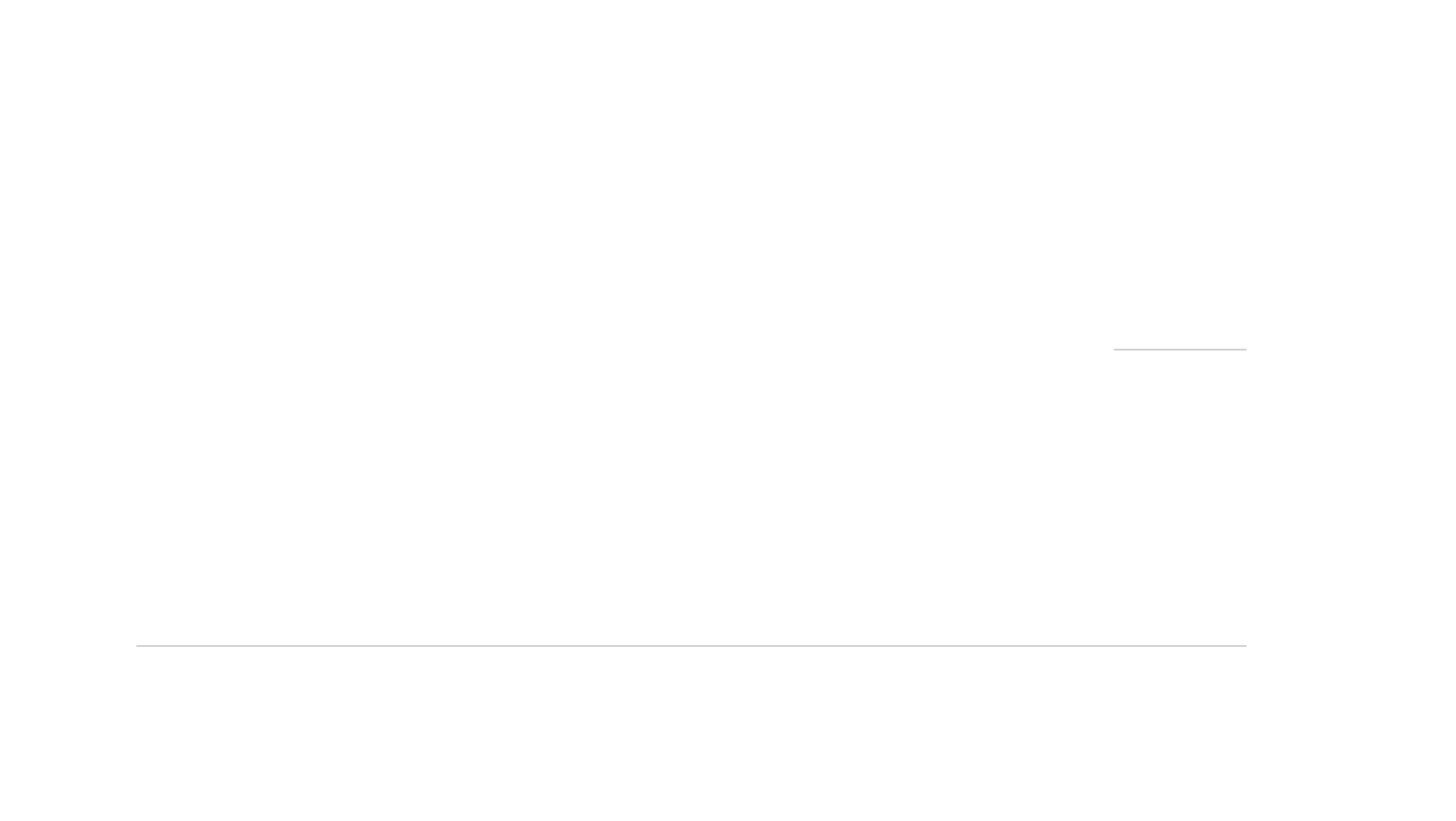 Se aumentar a população do município no curso da legislatura pode ser concedida a adequação do subsídio dos edis ao percentual maior do deputado estadual?

Pode conceder a RGA para adequar os subsídios dos edis ao percentual máximo dos deputados estaduais?

A RGA pode majorar os subsídios dos vereadores em valor superior ao percentual dos deputados estaduais?
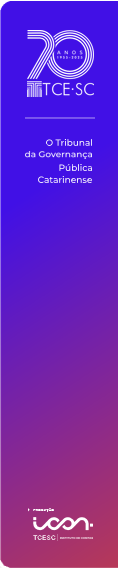 GERENCIAMENTO DO SISTEMA REMUNERATÓRIO
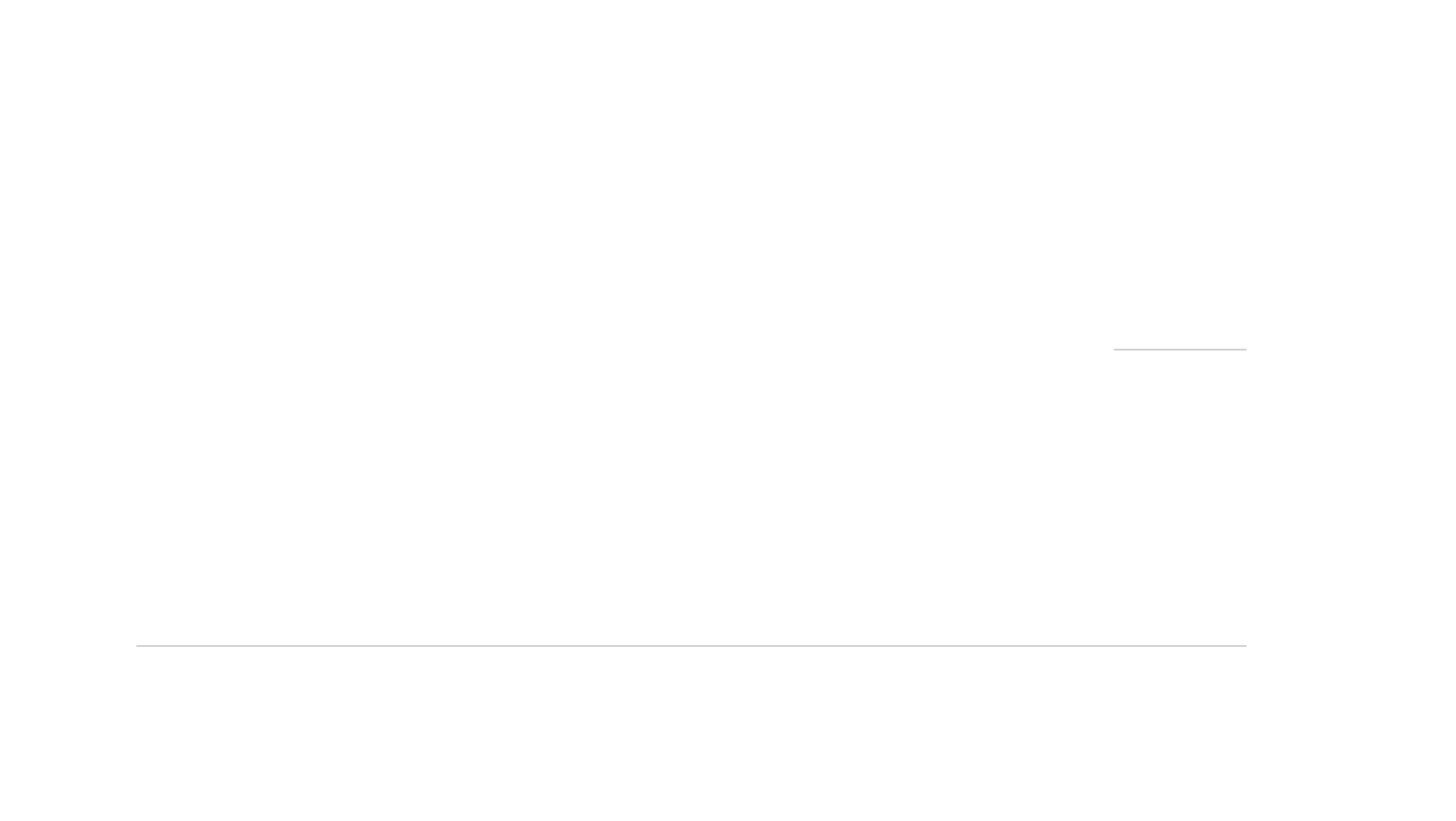 Agentes políticos:



 
Prefeito e Vice: admitido pagamento (previsão em lei).

Secretário: admitido pagamento (independe de lei / sem mandato).

Prefeito, Vice e Secretário: Indenização férias não gozadas admitida somente se concluiu o mandato ou afastado sem o gozo de férias, se houver lei autorizadora, e não for servidor público do ente.
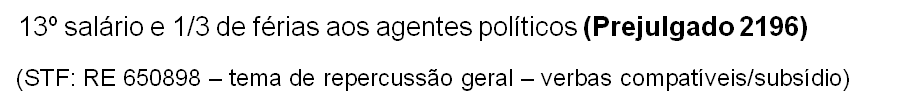 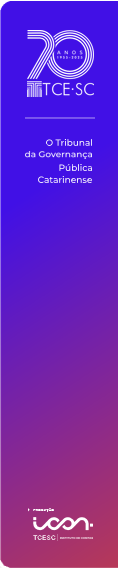 GERENCIAMENTO DO SISTEMA REMUNERATÓRIO
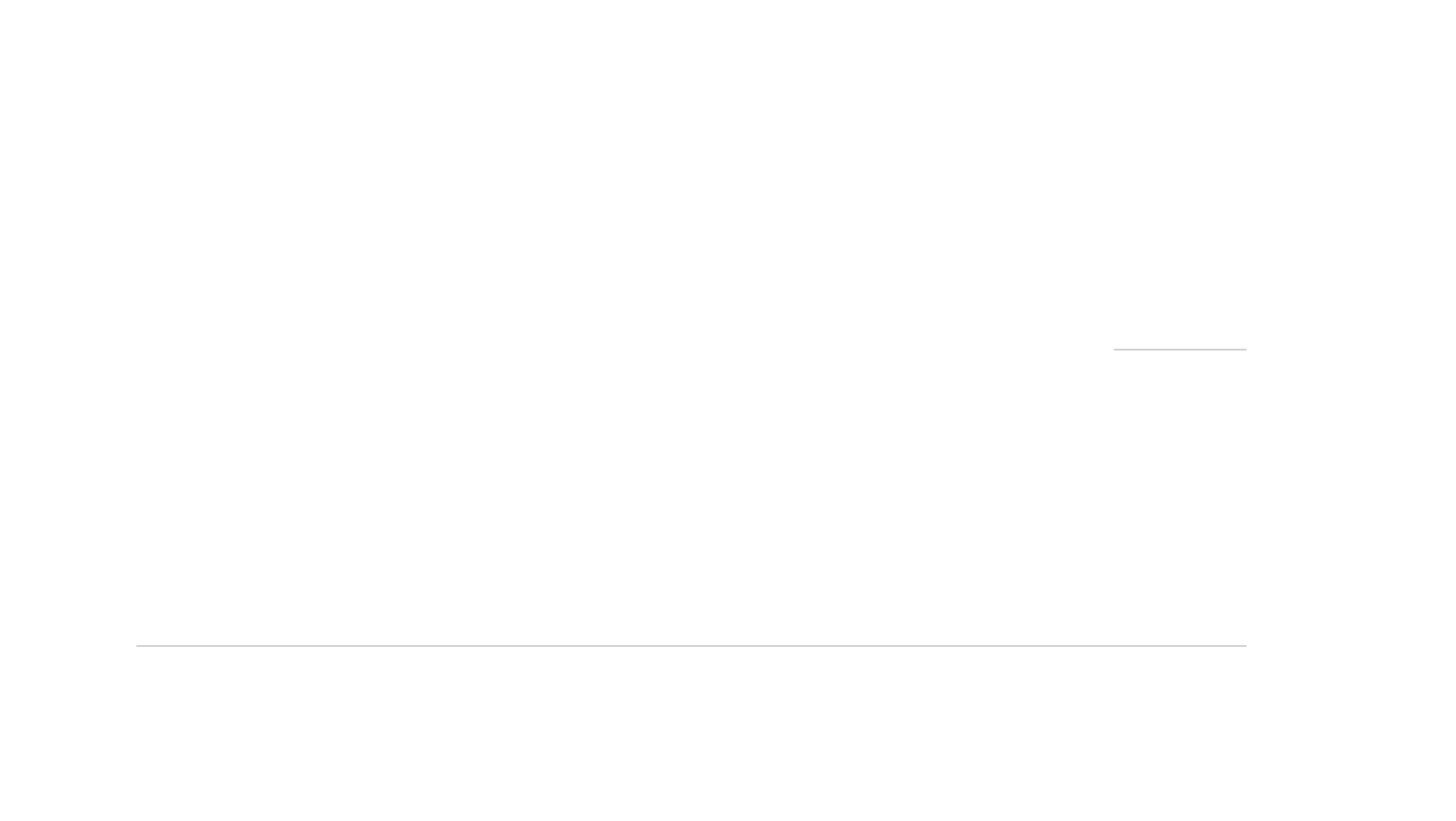 Vereador: admitido pagamento de 13º (previsão em lei).

Vedado pagamento de férias (2 períodos de recesso anual).

 Vedada parcela indenizatória em razão de participação em sessão extraordinária (mesmo que no recesso).

Vedado auxílio financeiro em complementação ao auxílio-doença do INSS (após o 16º dia – encargo do INSS).

Permitido auxílio-alimentação (atuação legiferante e fiscalizatória).
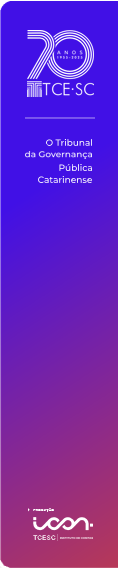 GERENCIAMENTO DO SISTEMA REMUNERATÓRIO
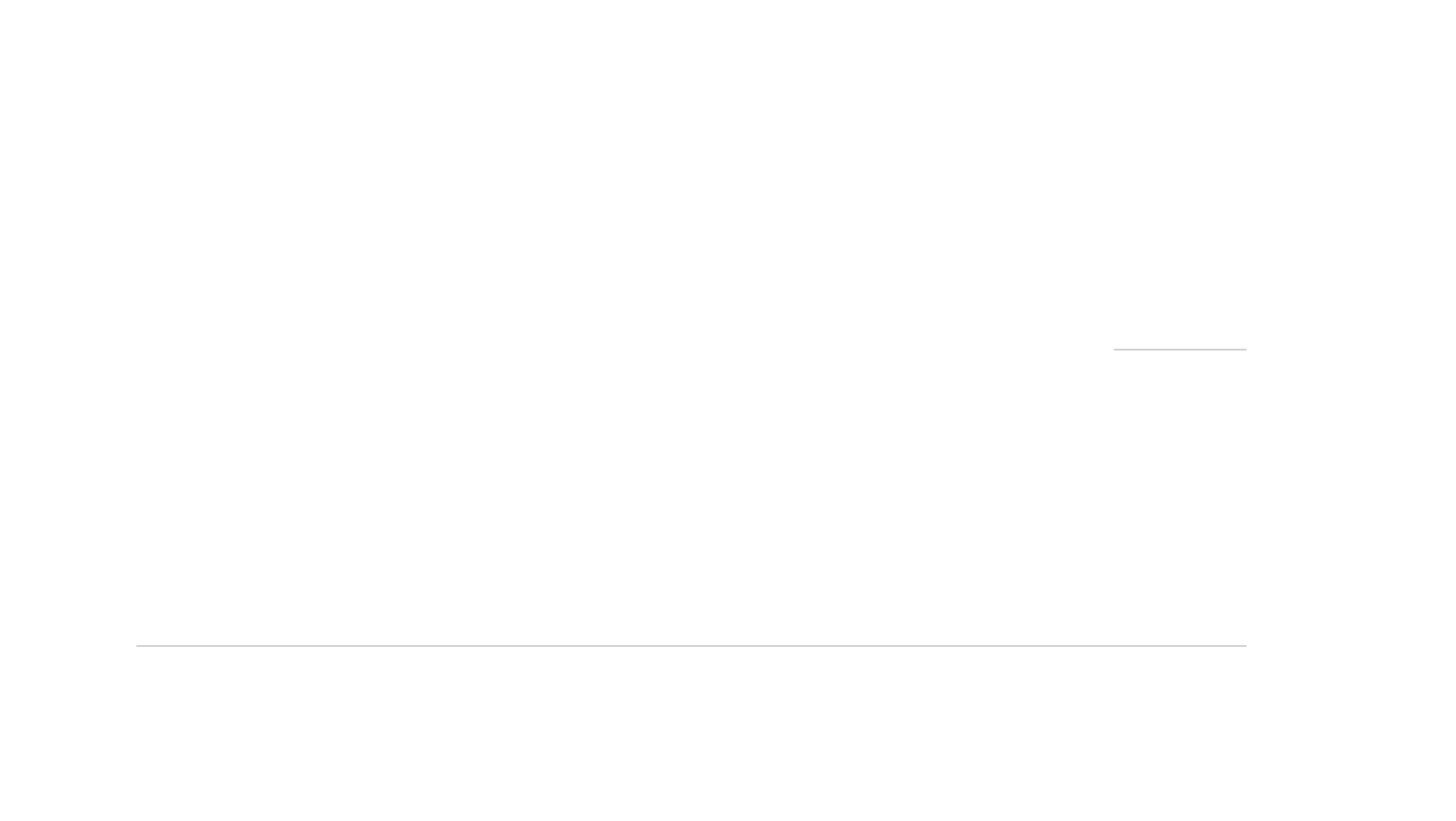 Piso salarial profissional de certas categorias:

Corresponde ao vencimento inicial de carreira (não é remuneração).
Piso equivale a jornada de 40 horas semanais (proporcional / demais).

Teto remuneratório:
Remuneração/subsídio – vedado exceder o teto – subsídio do Prefeito.
Procuradores e advogados municipais – teto – subsídio dos desembargadores do TJ (esse, por sua vez, limitado a 90,25% do subsídio mensal dos Ministros do STF).
Pagamento acima do teto – obrigatório o redutor, não há direito adquirido a recebimento do valor excedente.
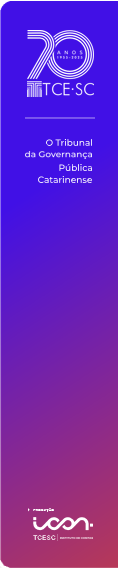 GERENCIAMENTO DO SISTEMA REMUNERATÓRIO
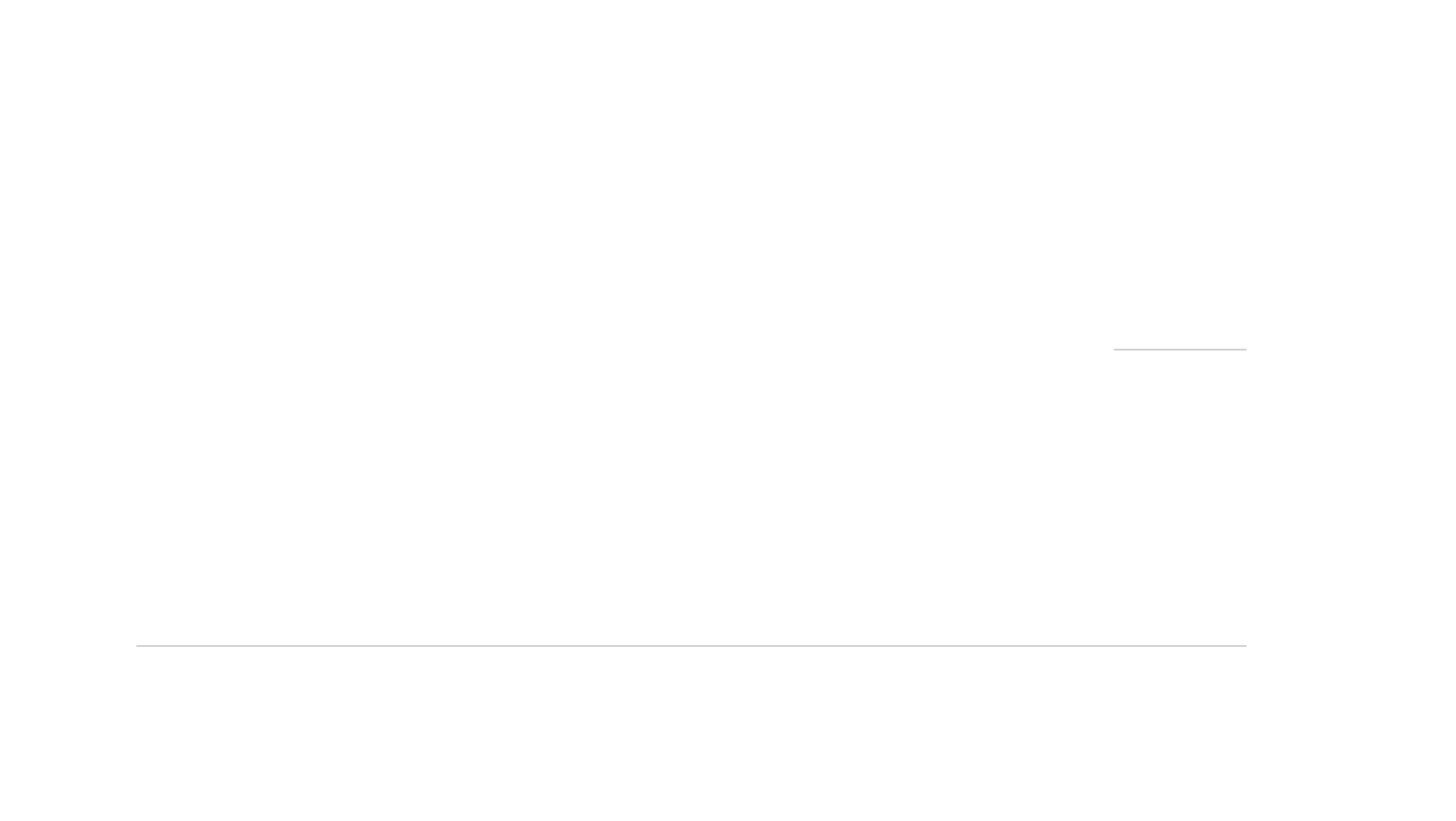 Gratificações: 

Lei autorizativa deve especificar os cargos e valores / percentuais.
Necessidade de definição de critérios objetivos para concessão.
Vedada a previsão do percentual genérico (de até 50% / 100%).
Servidor ocupante de cargo de chefia pode ser concedida FG, e outras de fundamento legal diverso.
Vedado pagamento de verba de representação inerente ao desempenho do próprio cargo (CC).
Os acréscimos pecuniários não serão computados/acumulados para concessão de acréscimos ulteriores.
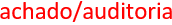 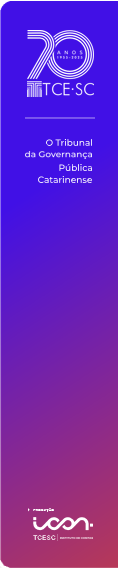 GERENCIAMENTO DO SISTEMA REMUNERATÓRIO
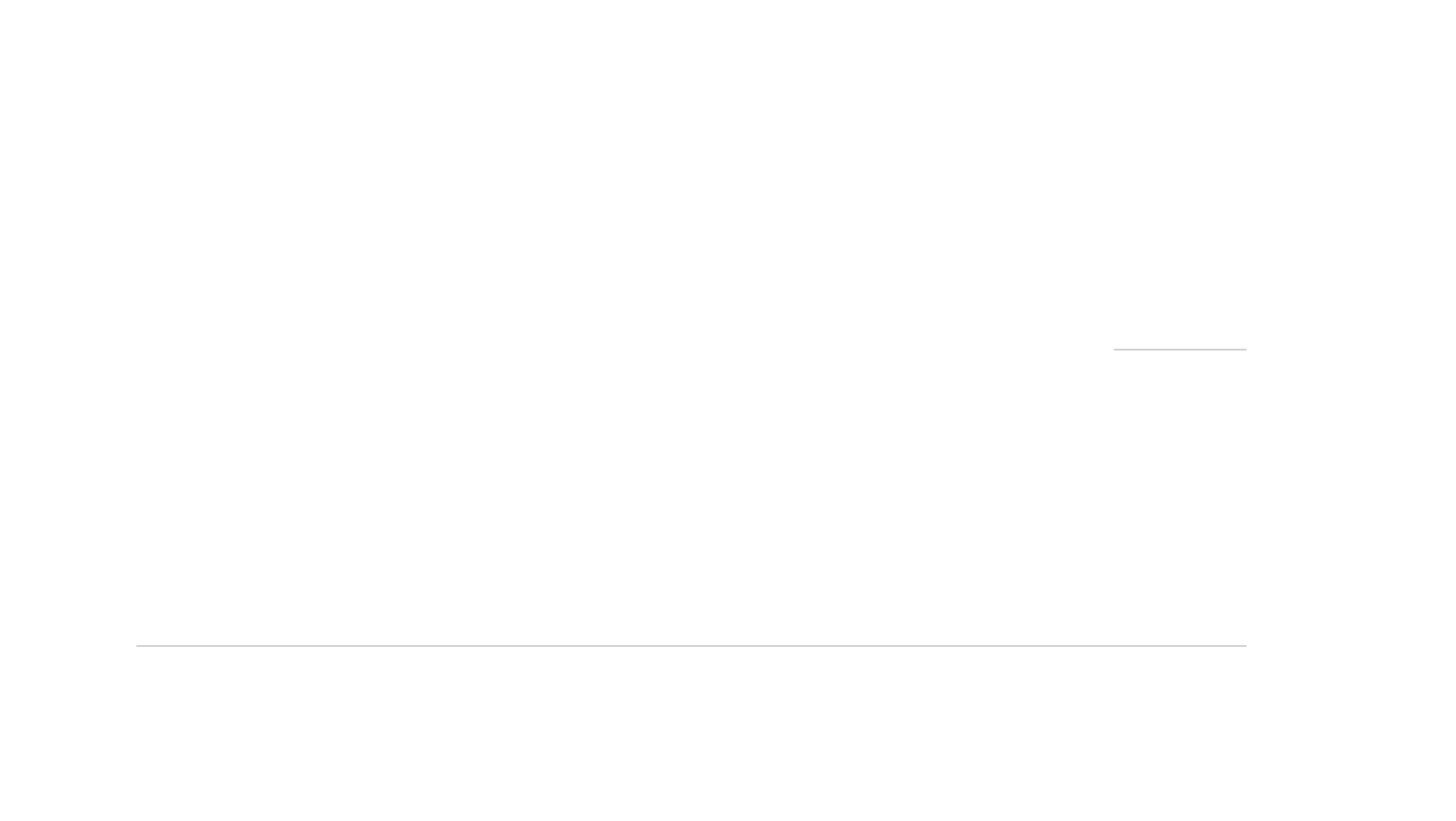 Horas extras: 

Horas laboradas além da jornada normal do servidor.
Caráter eventual, excepcional e temporário.
Prévia autorização e justificativa por escrito do superior hierárquico.
Fiscalização e controle das horas extras prestadas.
Lei autorizativa (CC).
Necessidade de lei estabelecendo critérios e regras (limite máximo e %).
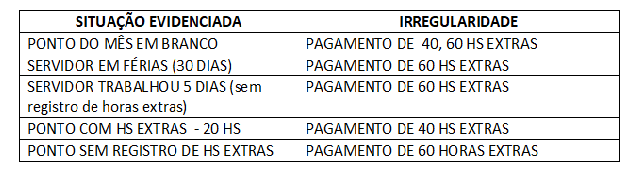 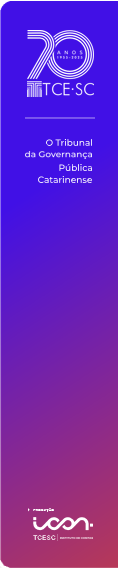 GERENCIAMENTO DO SISTEMA REMUNERATÓRIO
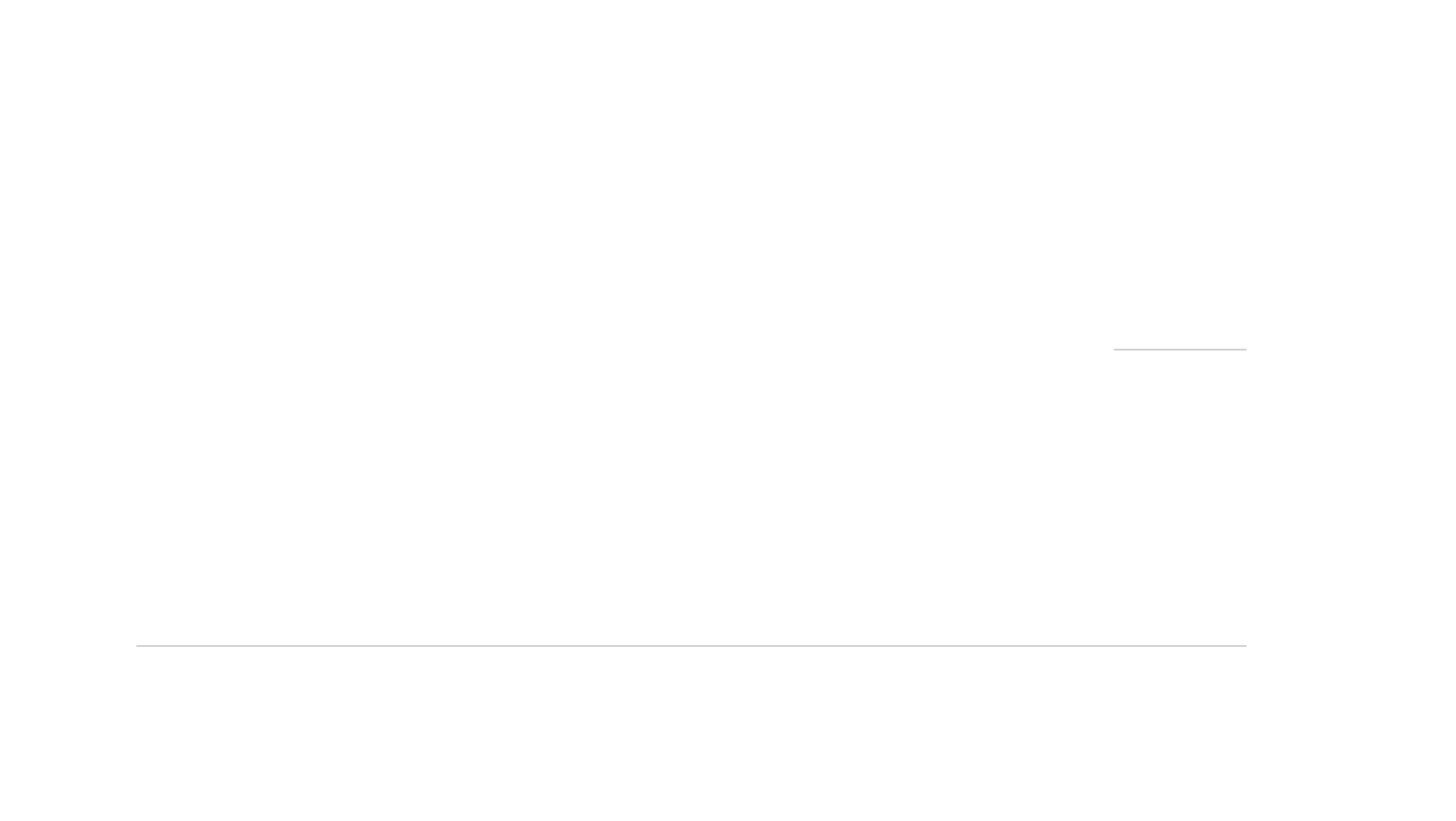 Horas extras: (fora do local de trabalho)

Possibilidade de pagamento concomitante de diárias e horas extras, desde que haja regulamentação local e controle que o servidor exerceu atividade em sobrejornada.

Motoristas: pode-se contar o tempo de deslocamento e não à disposição ou período de descanso.

Viagem em final de semana ou feriado: preferência regime de compensação, com concessão de repouso semanal remunerado, podendo remunerar por horas extras, se houver regulamentação e método de aferição da jornada extraordinária.
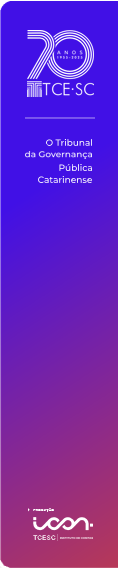 CONTROLE DAS FORMAS DE ADMISSÃO
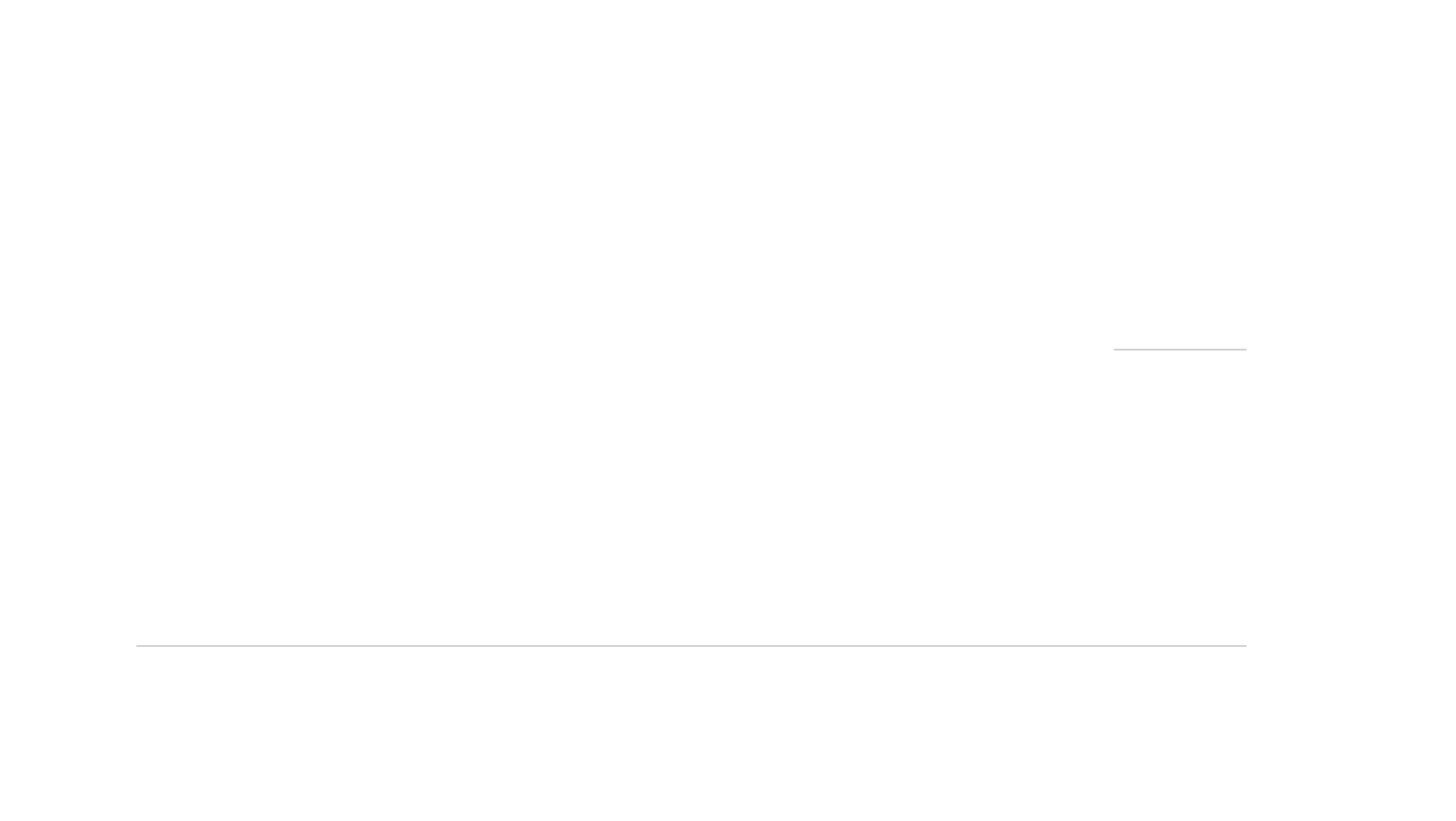 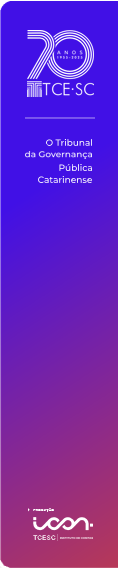 CONTROLE DAS FORMAS DE ADMISSÃO
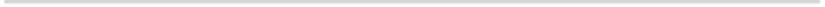 Regra geral:

Realização de concurso público de provas/provas e títulos – cargos provimento efetivo.

Exceção:

Contratação temporária de excepcional interesse público:
Lei local - autoriza a contratação temporária / disciplina hipóteses excepcionais.
Regime jurídico do ACT - administrativo especial – vínculo inicia na assinatura do contrato administrativo (não há termo de posse).
Realização de prévio processo seletivo simplificado – critérios objetivos de seleção.
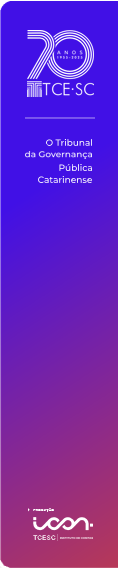 CONTROLE DAS FORMAS DE ADMISSÃO
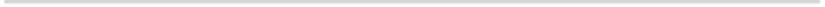 Contratação temporária excepcionalmente admite-se a seleção por exame de títulos.
Respeitar a ordem de classificação dos candidatos aprovados, permitido o reposicionamento dos candidatos para o final da lista, se previsto no edital.
O desligamento do servidor temporário pressupõe extinção de vínculo e exige aprovação em novo certame.
ACT não ocupa “vaga” de cargo                 desempenha “função” temporária.                   

Atuação do TCE/SC neste início de mandato sobre a contratação temporária.

Demandas da ouvidoria – denúncia - representação
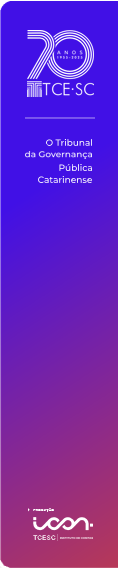 CONTROLE DAS FORMAS DE ADMISSÃO
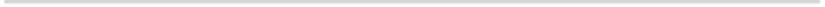 Exceção:

Cargos de provimento comissionado:
Direção, chefia e assessoramento (“nome”).
Vedadas atribuições burocráticas, operacionais, técnicas.

Irregularidades detectadas em auditorias – nome x atribuições desempenhadas:
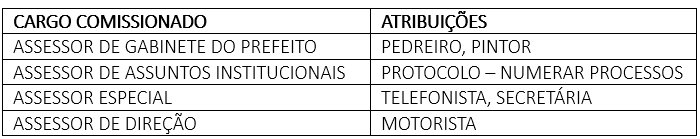 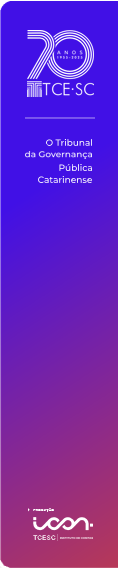 CONTROLE DAS FORMAS DE ADMISSÃO
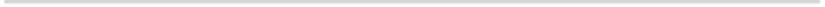 Exceção:

Cargos de provimento comissionado:

Lei local deve definir as atribuições.
Exigência de habilitação técnica (nível superior, grau de escolaridade).
Aproveitamento dos servidores de carreira (% mínimo).
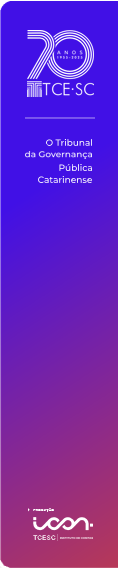 CONTROLE DAS FORMAS DE ADMISSÃO
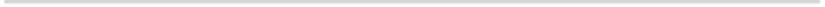 Criação de cargos comissionados – princípios constitucionais (vedado excesso).
Limitações/critérios:                               
                                                                                                                        Auditorias
Razoabilidade  = necessidade da administração pública.
Proporcionalidade = parâmetros com o n. de cargos efetivos.
(prevalência numérica dos cargos efetivos)

Não há razão numérica universal entre a quantidade de cargos comissionados e a de cargos efetivos.

Necessário o exame das premissas fáticas de cada caso concreto.
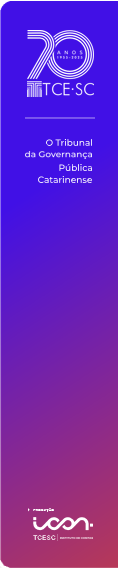 CONTROLE DAS FORMAS DE ADMISSÃO
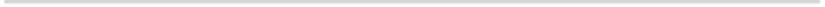 Observações gerais:

Nepotismo  - Súmula 13 do STF – relações de parentesco (CC ou FG) – (cruzado).
Acumulação de cargos, empregos e funções públicas (trilha de auditoria remota).
Acumulação de proventos/proventos (RPPS) e proventos com remuneração. 
Estágio probatório (avaliação).
Desvio de função.
Cessão de servidores a outro órgão ou entidade pública (vedado ao ACT e CC).
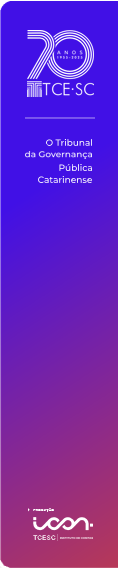 SEGREGAÇÃO DE FUNÇÕES
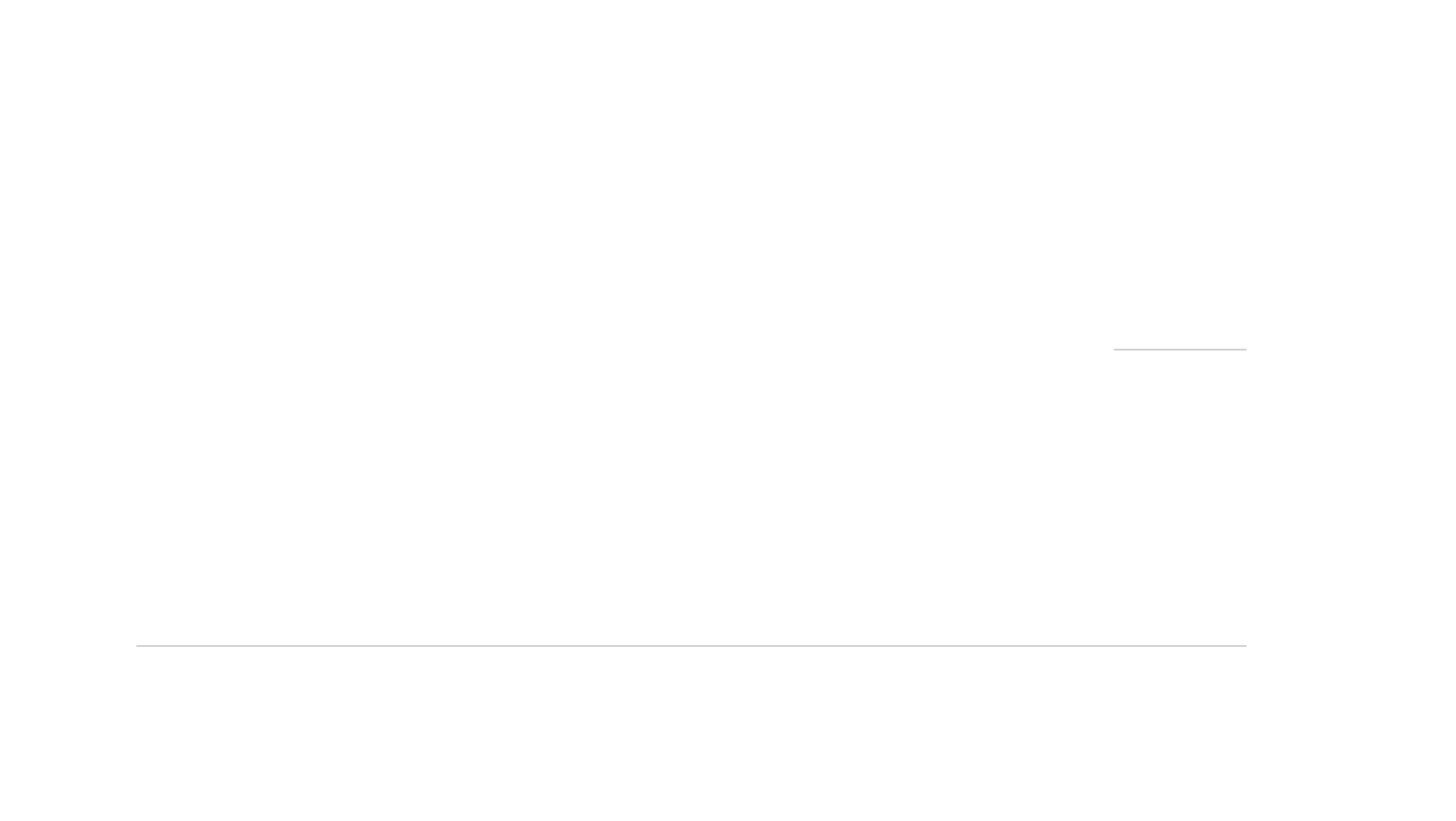 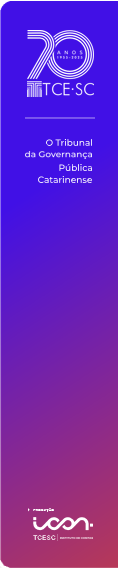 SEGREGAÇÃO DE FUNÇÕES
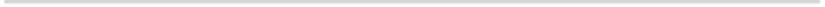 Princípio básico inerente à atividade de controle (sistema).
Consiste na separação de certas atividades: autorização, aprovação, execução, controle e contabilização das operações.
Obstar que “um agente execute e fiscalize um mesmo procedimento”, que exerça atividades incompatíveis.
Objetiva reduzir riscos de erros, fraudes e desperdícios.
Promover transparência e responsabilidade, mantendo cultura de conformidade no órgão.
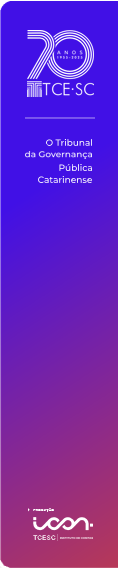 SEGREGAÇÃO DE FUNÇÕES
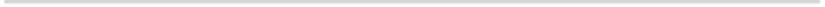 Conceito fundamental no controle e
      gerenciamento de riscos.



Deve ocorrer a devida segregação entre as funções de controle e as diversas áreas administrativas.
A área administrativa (executora) deve ter sua responsabilidade dividida entre as atividades de finanças, contabilidade, recursos humanos, patrimônio, licitação.
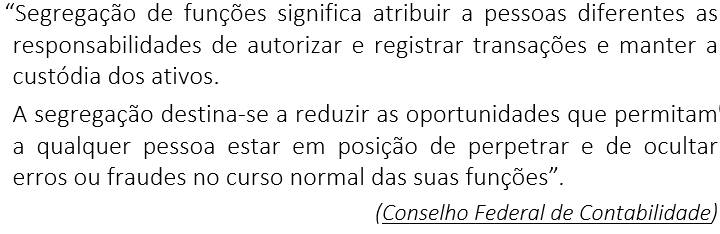 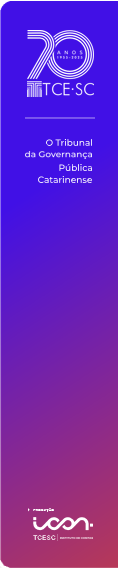 SEGREGAÇÃO DE FUNÇÕES
Lei n. 14.133/2021 – Lei de licitação:

Art. 5º prevê o princípio da segregação de funções.

Art. 7º compete ao gestor (ou a quem a norma de organização indicar), designar agentes públicos para desempenho das funções à execução da lei. 

§ 1º - Deve a autoridade observar o princípio da segregação de funções, vedada a designação do mesmo agente público para atuação simultânea em funções mais suscetíveis a riscos, de modo a reduzir a possibilidade da ocultação de erros e de ocorrência de fraudes na respectiva contratação.
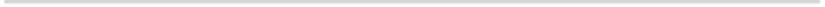 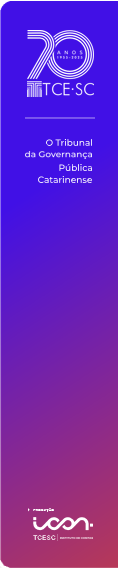 SEGREGAÇÃO DE FUNÇÕES
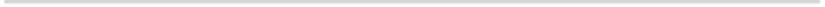 Orientação do TCE/SC:
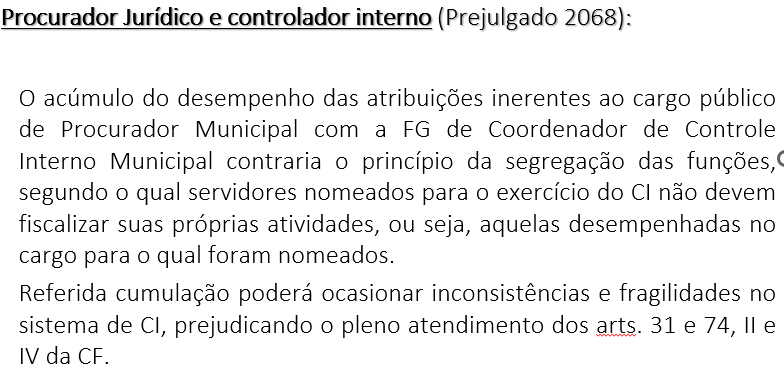 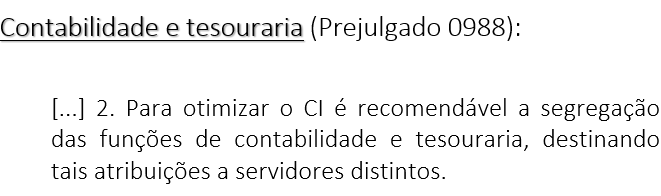 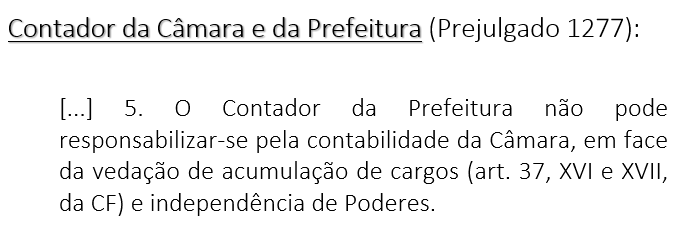 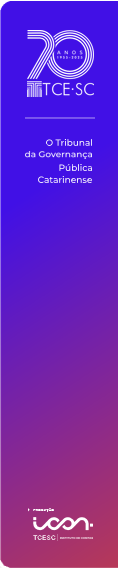 SEGREGAÇÃO DE FUNÇÕES
Quadro funcional reduzido x segregação de funções 

Ferramentas eficazes de gestão:
Diagnóstico do quadro de pessoal atual.
Diagnóstico da real necessidade de pessoal, por órgão de lotação.
Planejamento da estrutura administrativa mínima necessária que permita a plena realização das funções, considerando o impacto orçamentário e financeiro para sua implantação (estudo: reestruturação/adequação do plano de cargos/criação ou extinção de cargos).
Política de atualização e revisão  do quadro de pessoal.
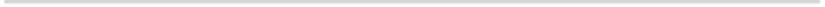 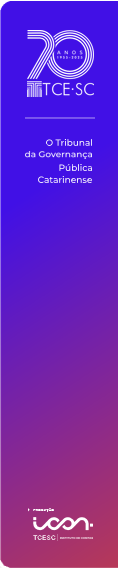 SEGREGAÇÃO DE FUNÇÕES
Deve-se estabelecer um quantitativo mínimo de servidores para assegurar a continuidade  dos serviços e a devida segregação de funções.

Verificar as reais necessidades de funcionamento de cada setor, efetivamente avaliadas quando da elaboração do orçamento.

Projetar a evolução futura do quadro de pessoal, considerando o quantitativo de servidores com direito à aposentadoria nos próximos anos e a necessidade de novas admissões (instrumento do planejamento).

Considerar as características próprias da edilidade, suas peculiaridades e objetivos traçados para atender à sociedade.
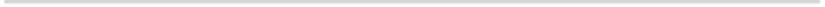 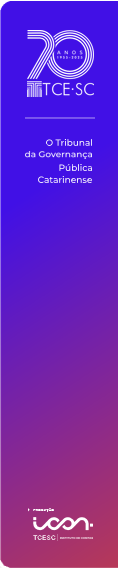 CONTROLE INTERNO
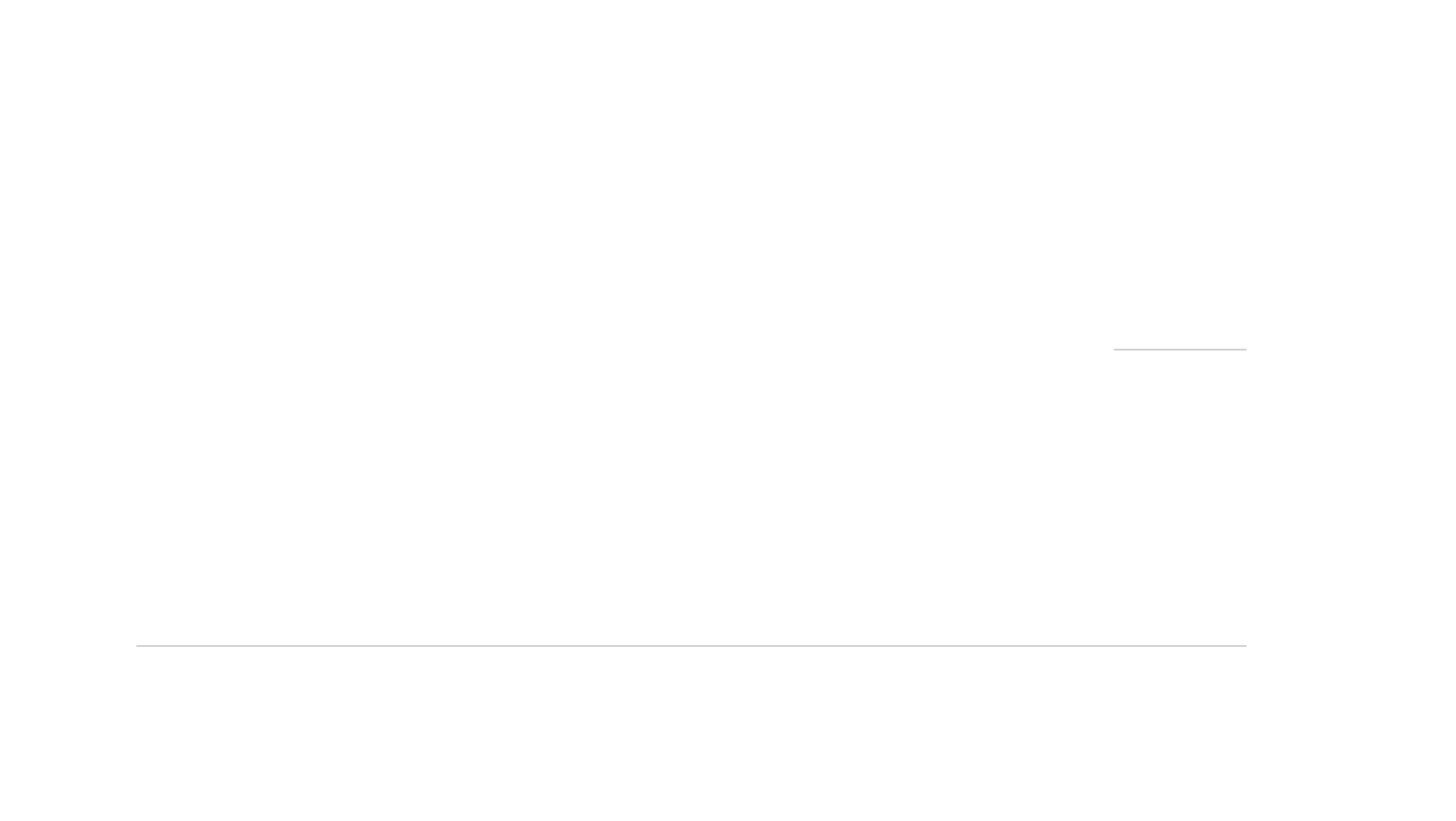 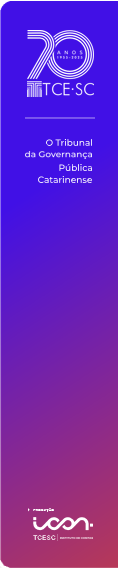 CONTROLE INTERNO
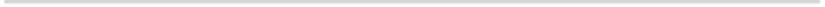 Assume posição de destaque no setor público.
Ferramenta para melhoria da gestão.
Contribui para a tomada de decisão do gestor.
Intuito apoiar os gestores e o controle externo, na missão constitucional.
Previne erros, irregularidades, desperdícios, abusos, fraudes e desfalques.
Fiscaliza as ações (legalidade/legitimidade/economicidade/eficiência).
Pressupõe ações ordenadas de planejamento/execução/monitoramento.
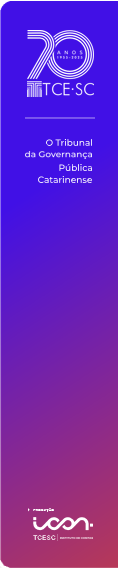 CONTROLE INTERNO
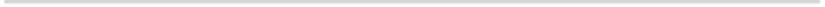 A orientação geral consolidada pelo TCE/SC é no sentido de que cada Poder defina e estabeleça a sua própria unidade de controle interno, que atuará de forma integrada com o Poder Executivo, em conformidade com o disposto no art. 70 da CF e art. 62 da CE/SC.

 Controle central do município / controle setorial.

 Controlador interno         titular de cargo de provimento efetivo.
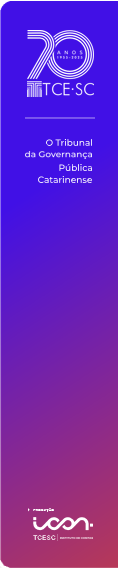 CONTROLE INTERNO
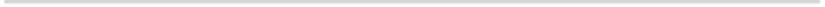 É de competência da Câmara, segundo a avaliação de seus membros, com base no volume e complexidade das atividades administrativas, definir:

       se é suficiente atribuir a um servidor (nomeado para o cargo de provimento   específico de controlador interno) a execução das tarefas do CI;    

       se é necessária a estruturação de unidade para melhor desempenho das atividades.
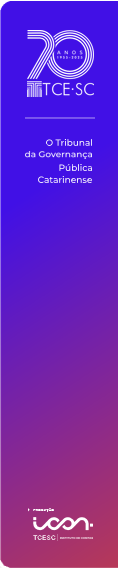 CONTROLE INTERNO
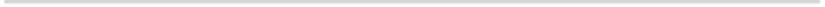 A estruturação da unidade de CI da Câmara é instituída por meio de Resolução – art. 31 c/c art. 74 da CF (órgão setorial / operacional).

A Resolução que cria a unidade de CI na Câmara deve estabelecer:
As atribuições e responsabilidades do órgão e de seus integrantes.
Os cargos criados e a forma de provimento. 
A carga horária.

Observar também as disponibilidades orçamentárias e financeiras, e os princípios da eficiência, da economicidade e da razoabilidade.
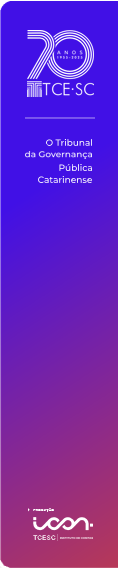 CONTROLE INTERNO
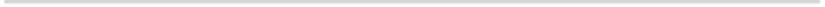 Nas Câmaras com reduzida atividade administrativa, após a instituição do serviço de controle interno, a execução das atribuições deverá ser conferida:

        a servidor nomeado para o cargo de provimento efetivo específico de controlador interno, ou;
       servidor de carreira ocupante de outro cargo do quadro de pessoal próprio, com instituição de gratificação especial, observado o princípio da segregação de função.
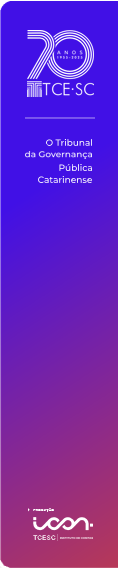 ASSESSORIA JURÍDICA
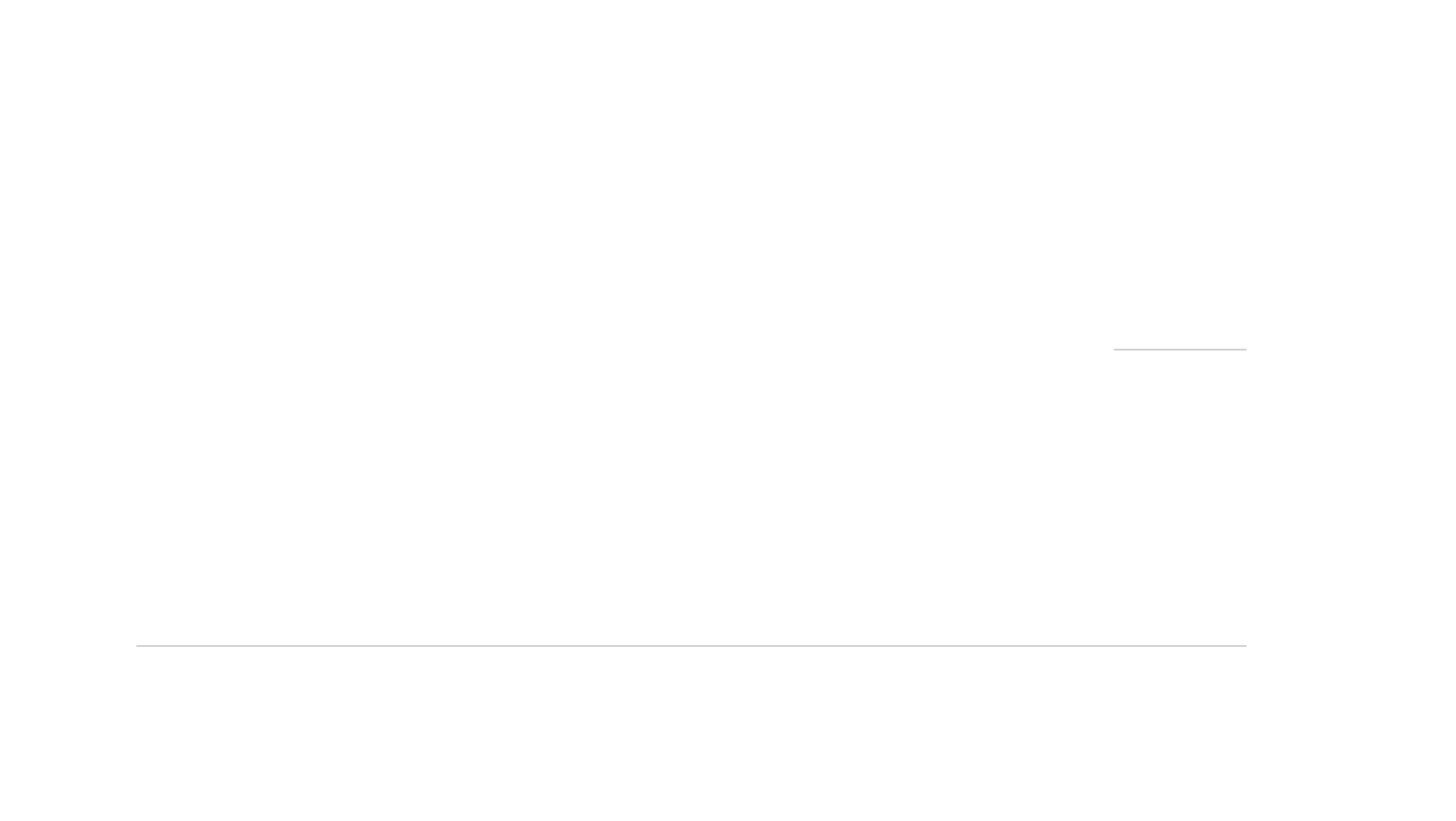 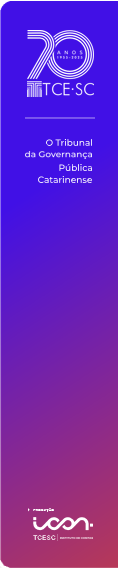 ASSESSORIA JURÍDICA
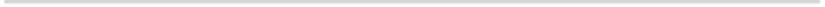 Regra geral:

Provimento do cargo de advogado requer aprovação em concurso público.

Falta transitória do titular ou ampliação do quadro de pessoal: contratação temporária.


Exceção:
Municípios de até 15.000 habitantes, quando inexistente estrutura jurídica, os serviços jurídicos poderão ser executados por pessoa formada em Direito (registro – OAB), nomeada para exercer CC.

Quando a demanda de serviços jurídicos for permanente e exigir estrutura de pessoal especializado com mais de um profissional do Direito, recomenda-se a criação de quadro de cargos efetivos, podendo ser criado CC para a chefia do setor (Procuradoria, Depto Jurídico, Assessoria Jurídica).
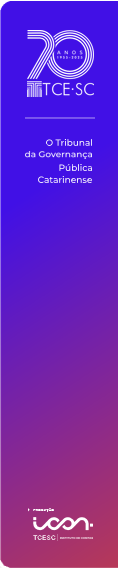 ASSESSORIA JURÍDICA
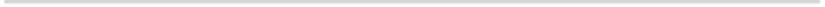 Advogado/assessor jurídico/procurador estão sujeitos a controle de ponto.

Súmula 9 da OAB: “o controle de ponto é incompatível com as atividades do advogado público, cuja atividade intelectual exige flexibilidade de horário”.

Contudo, o regime jurídico administrativo impõe à administração pública a observância aos princípios da moralidade e impessoalidade e a comprovação da jornada de trabalho e liquidação da despesa, impondo a necessidade do controle de frequência.
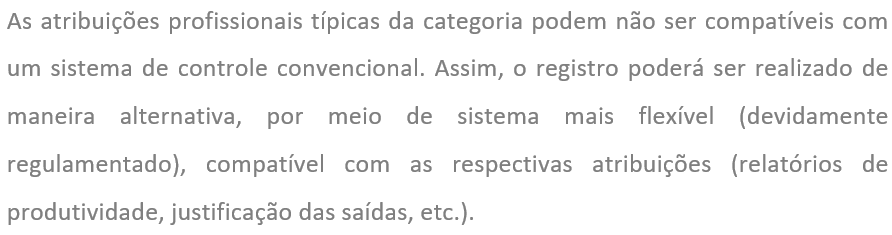 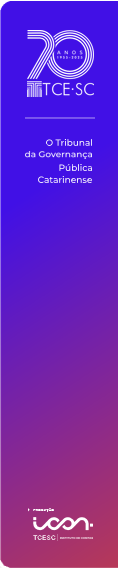 PREJULGADOS RELATIVOS A ATOS DE PESSOAL
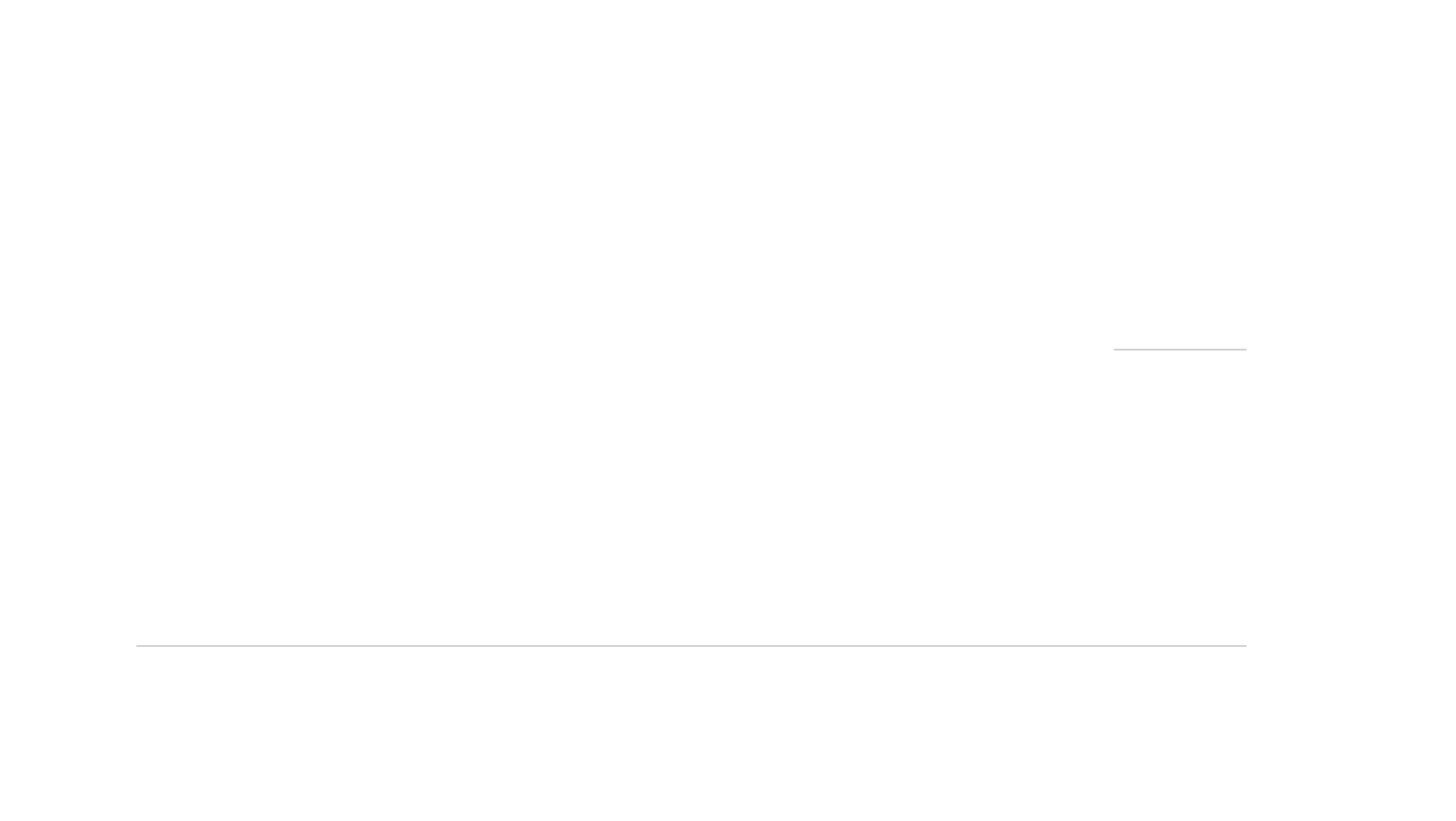 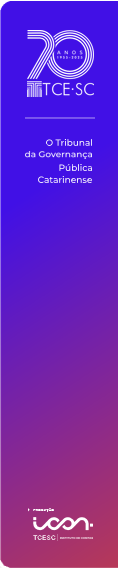 Prejulgados relativos a atos de pessoalhttps://virtual.tce.sc.gov.br/pwa/#/pesquisa-prejulgado
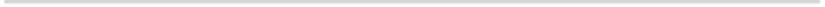 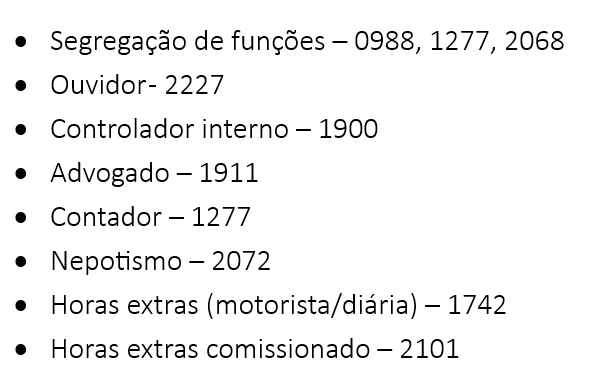 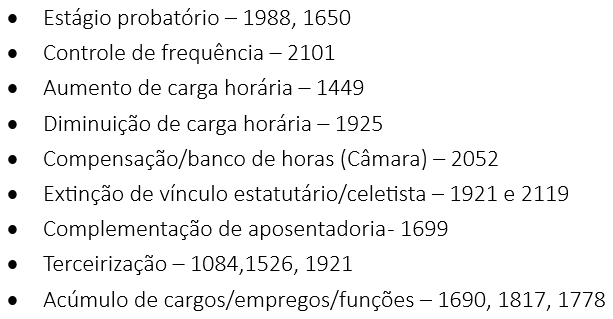 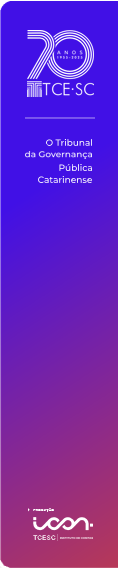 Publicações de atos de pessoal – site do TCE/SChttps://www.tcesc.tc.br/index.php/lista-publicacoes/82?page=1
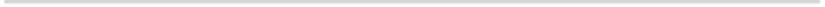 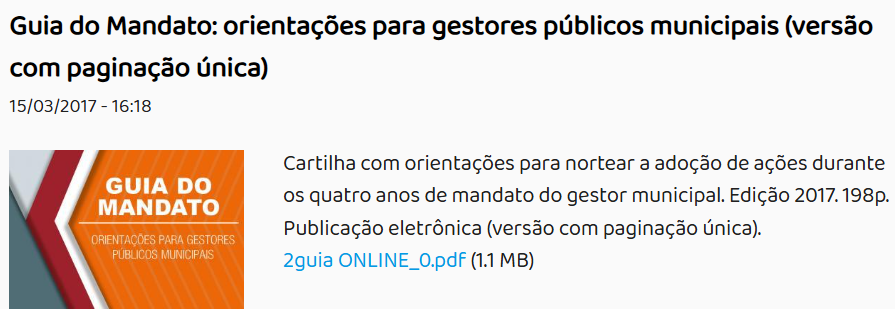 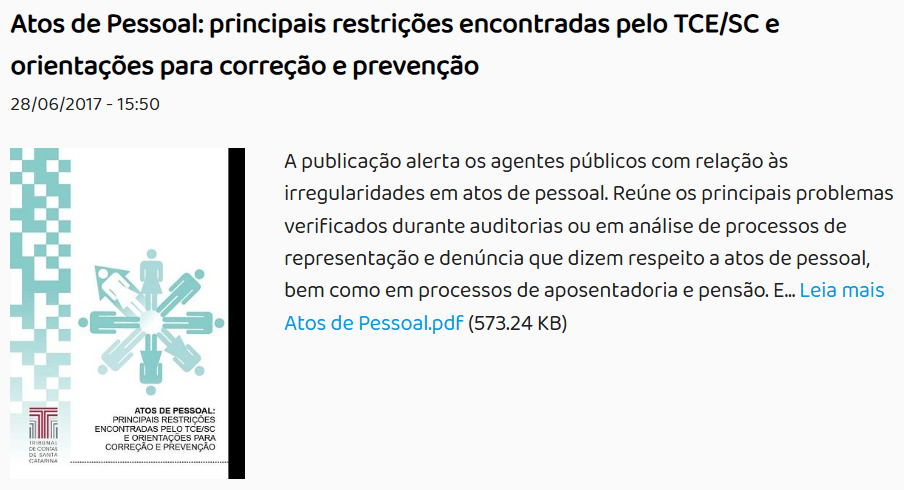 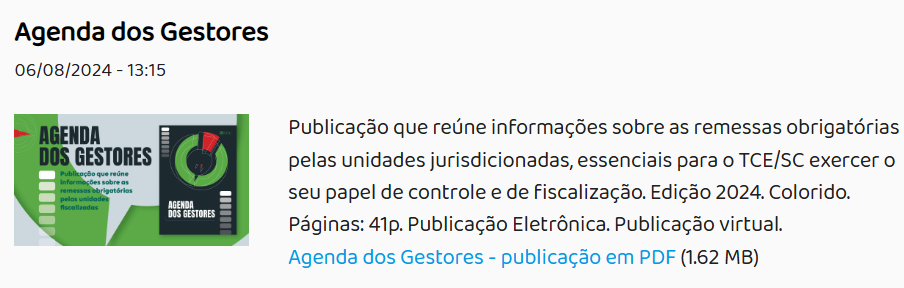 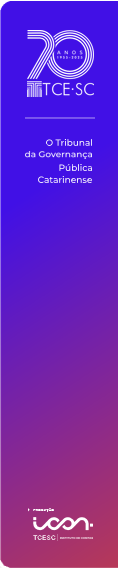 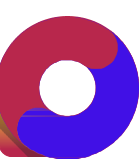 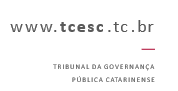 “Fazer administração pública é gerir interesses coletivos, é cuidar da coisa pública com zelo e responsabilidade social.”
Ana Paula Machado da Costa
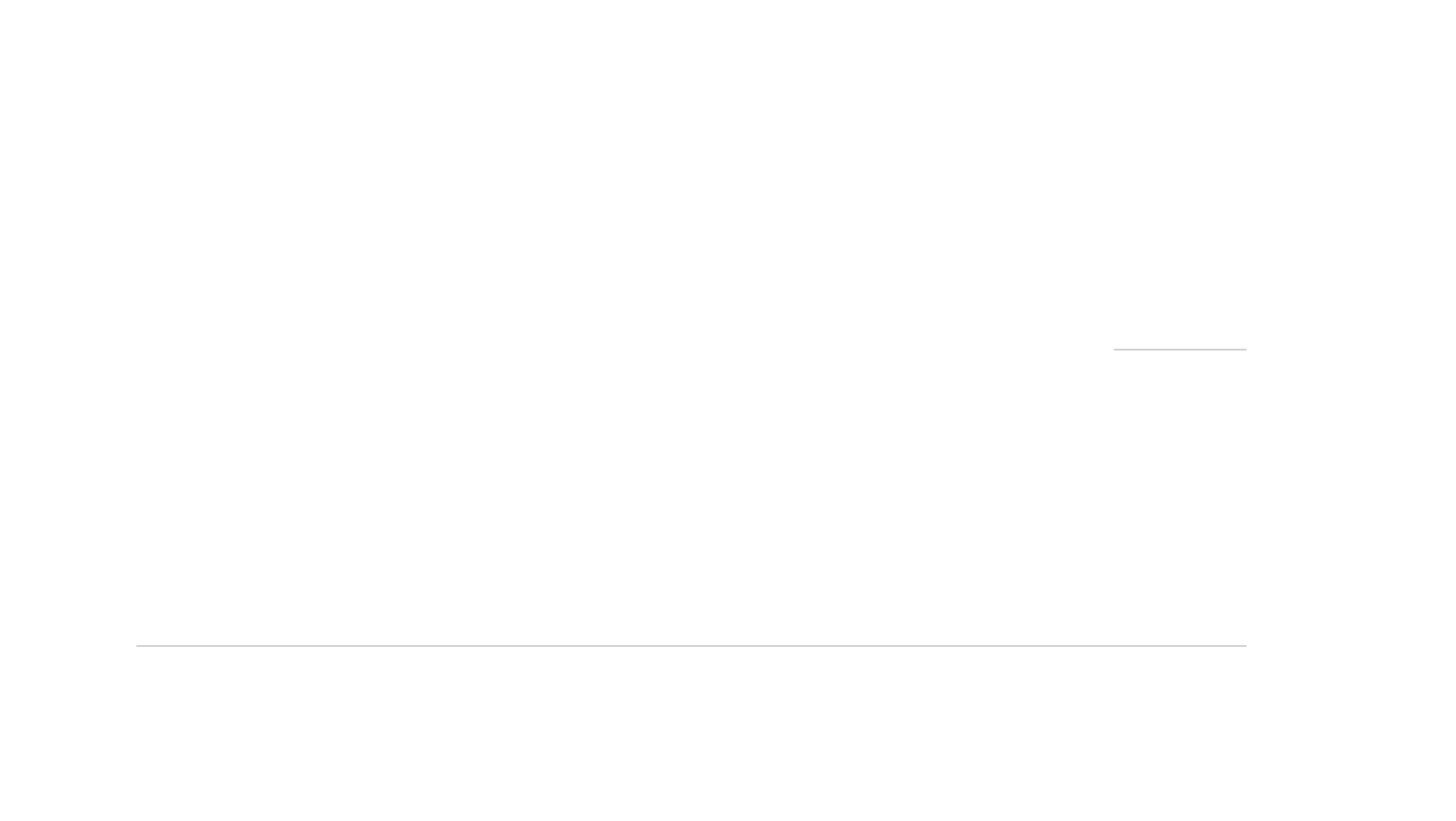 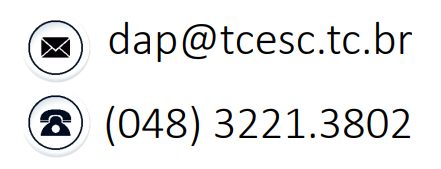